מרחבים וקטורים
הגדרה: מרחב וקטורי (מ"ו) הוא
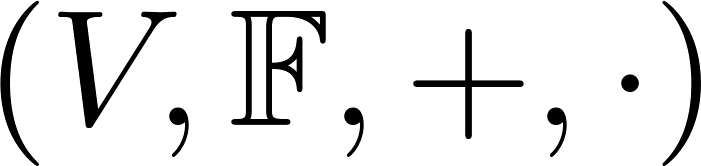 קבוצה המכונה מ"ו. כל איבר בקבוצה נקרא וקטור
פעולת "כפל בסקלאר"
בין וקטור לסקלאר
פעולת חיבור 
בין 2 וקטורים
שדה. כל איבר בשדה נקרא סקלאר
אפשר לחשוב
על הממשיים
או המרוכבים
גם בשדה יש 
פעולת חיבור (בין 2 סקלארים) ופעולת כפל (בין 2 סקלארים)
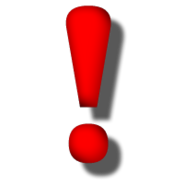 אין משמעות לכפל בין וקטורים
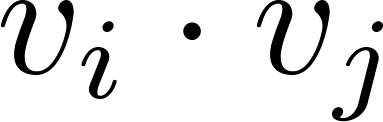 דוגמא:
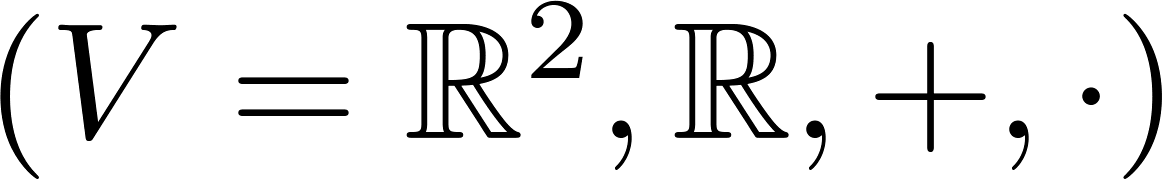 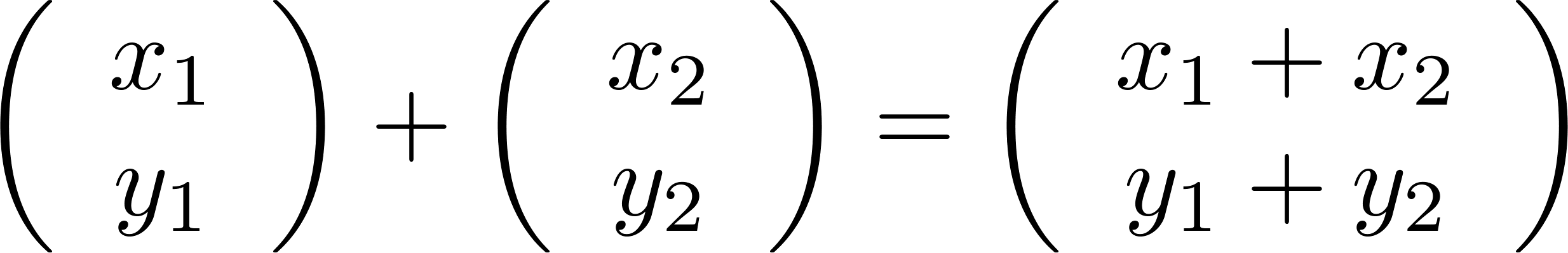 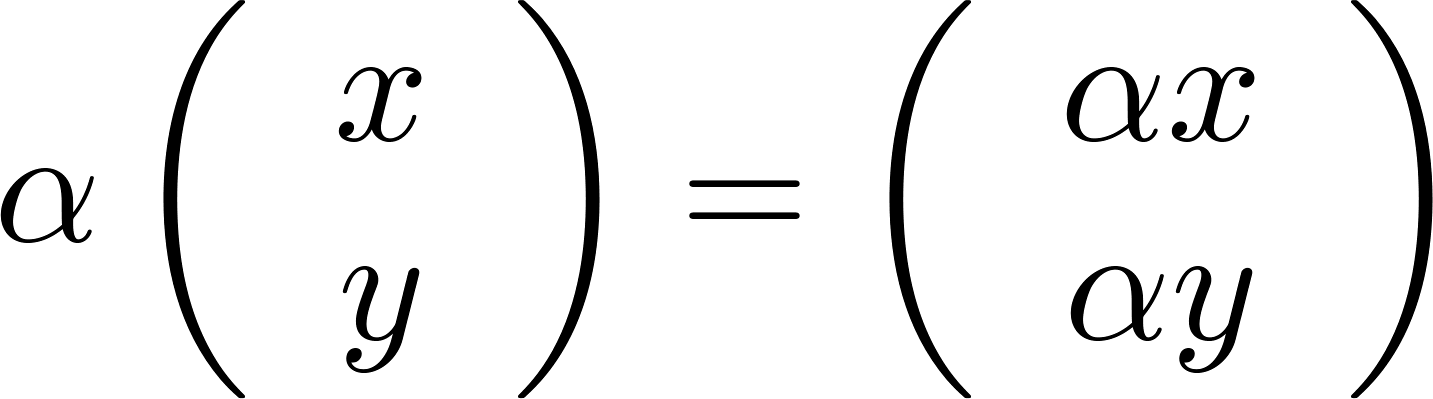 הגדרת כפל בסקלאר
הגדרת חיבור וקטורים
חיבור בשדה
כפל בשדה
הגדרה: מרחב וקטורי (מ"ו) הוא                        המקיים:
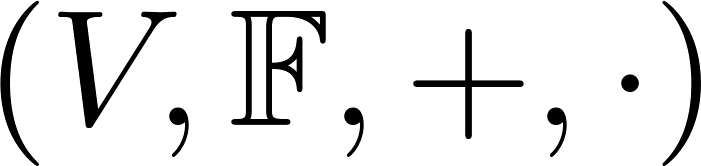 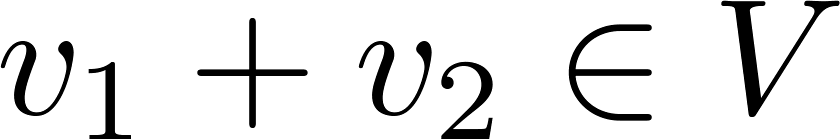 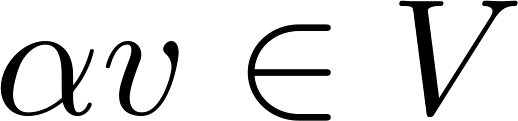 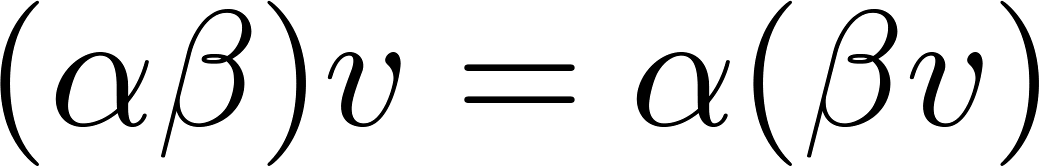 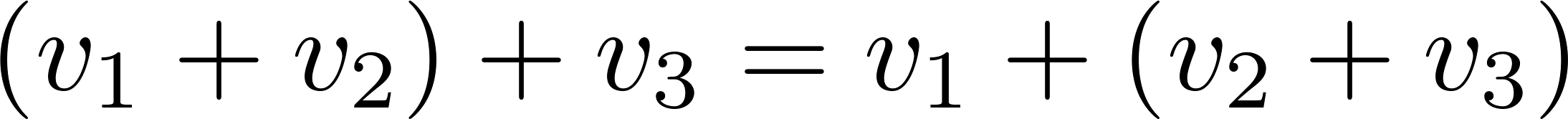 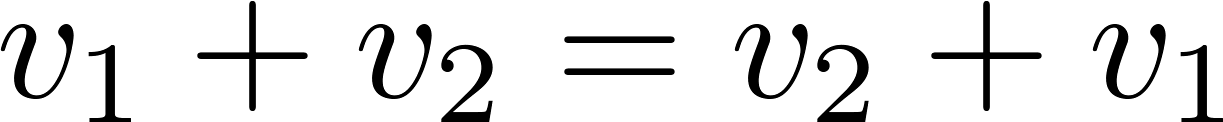 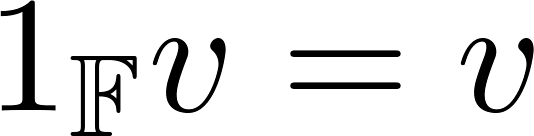 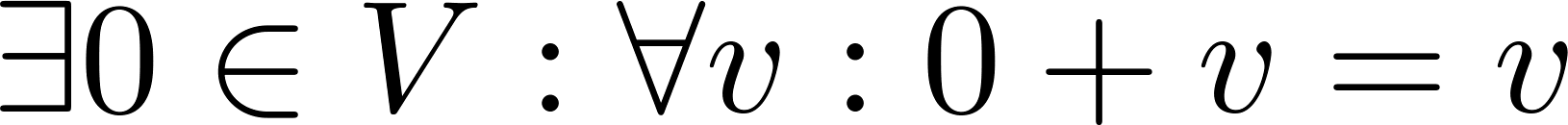 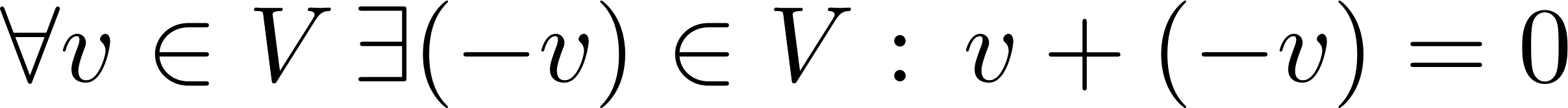 חיבור בשדה
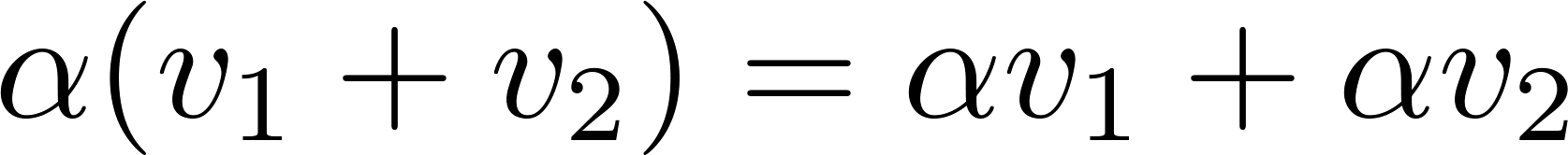 חיבור וקטורים
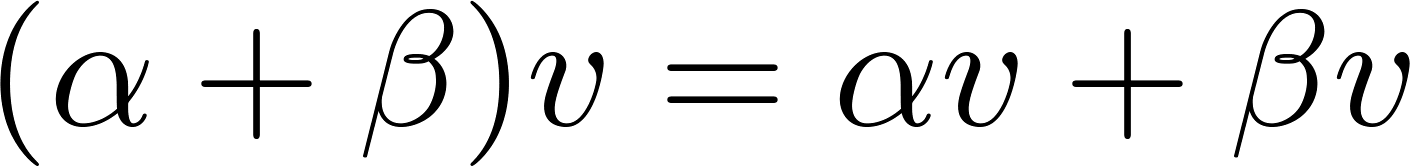 מינוח: מ"ו מעל
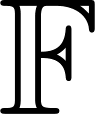 סימון:
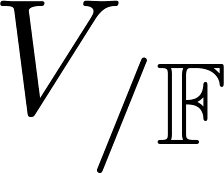 תכונות בסיסיות:
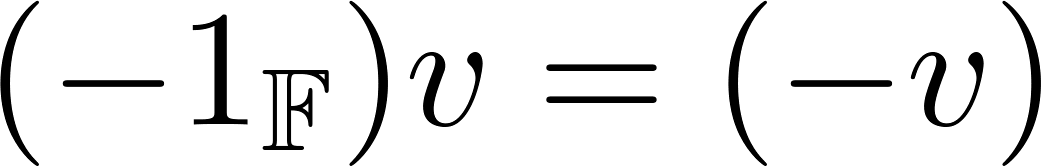 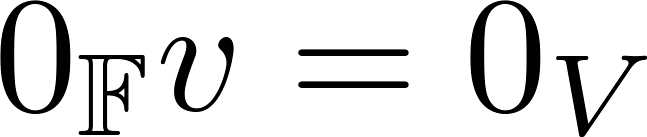 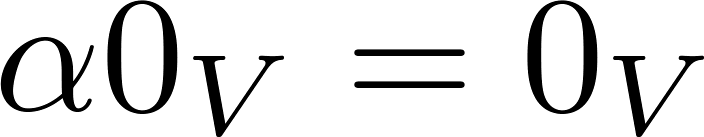 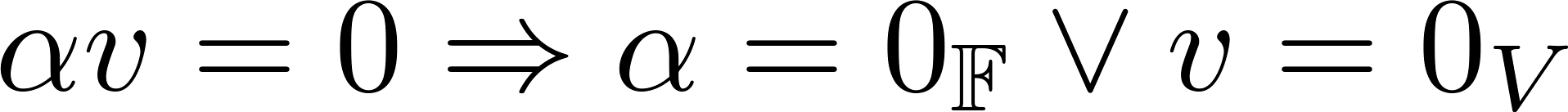 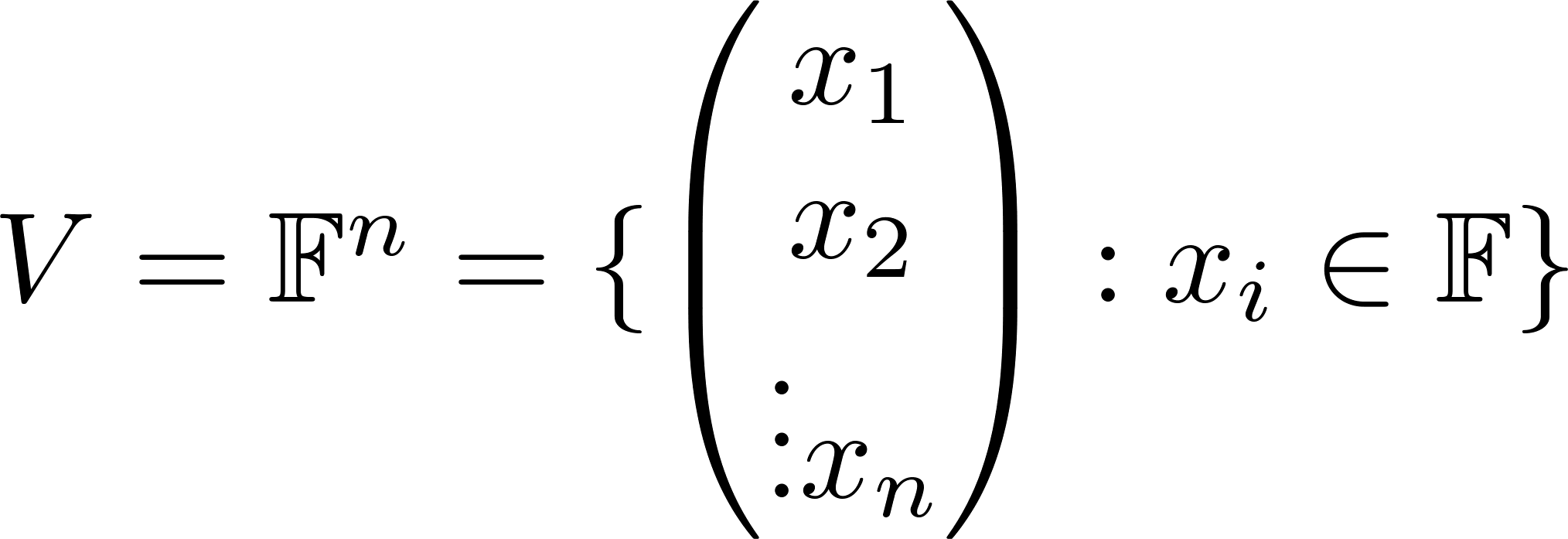 למשל
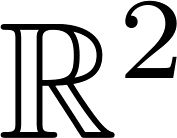 דוגמאות: המרחב
מעל השדה
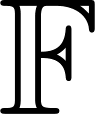 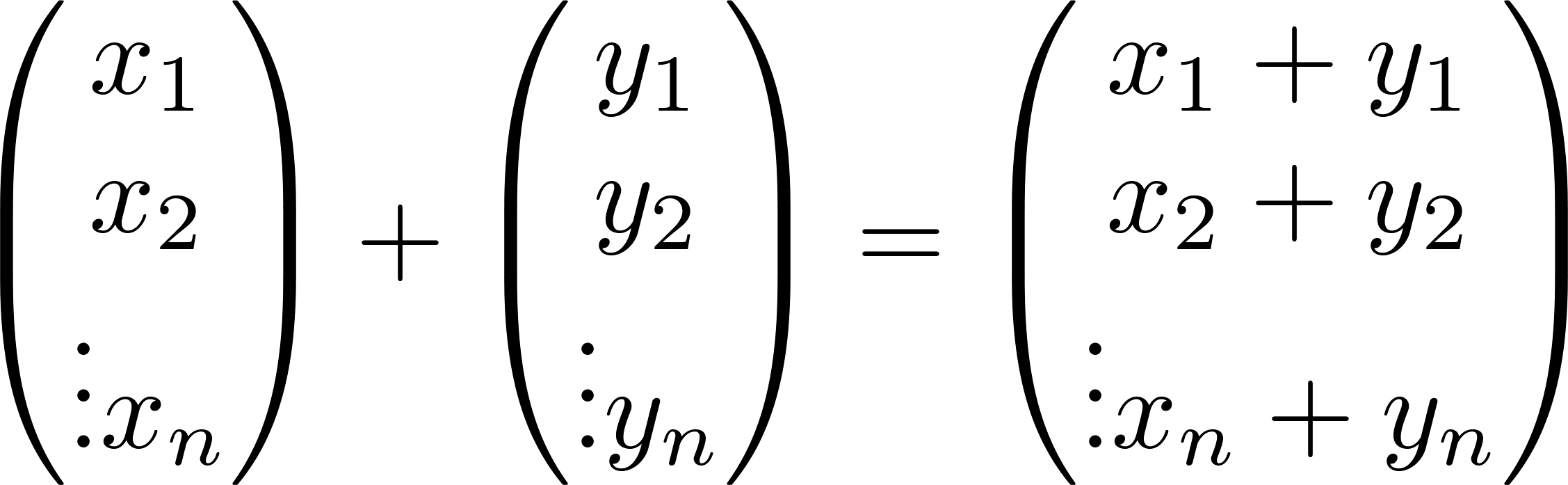 עם הפעולת: 
	חיבור וקטורים

	


	כפל בסקלאר
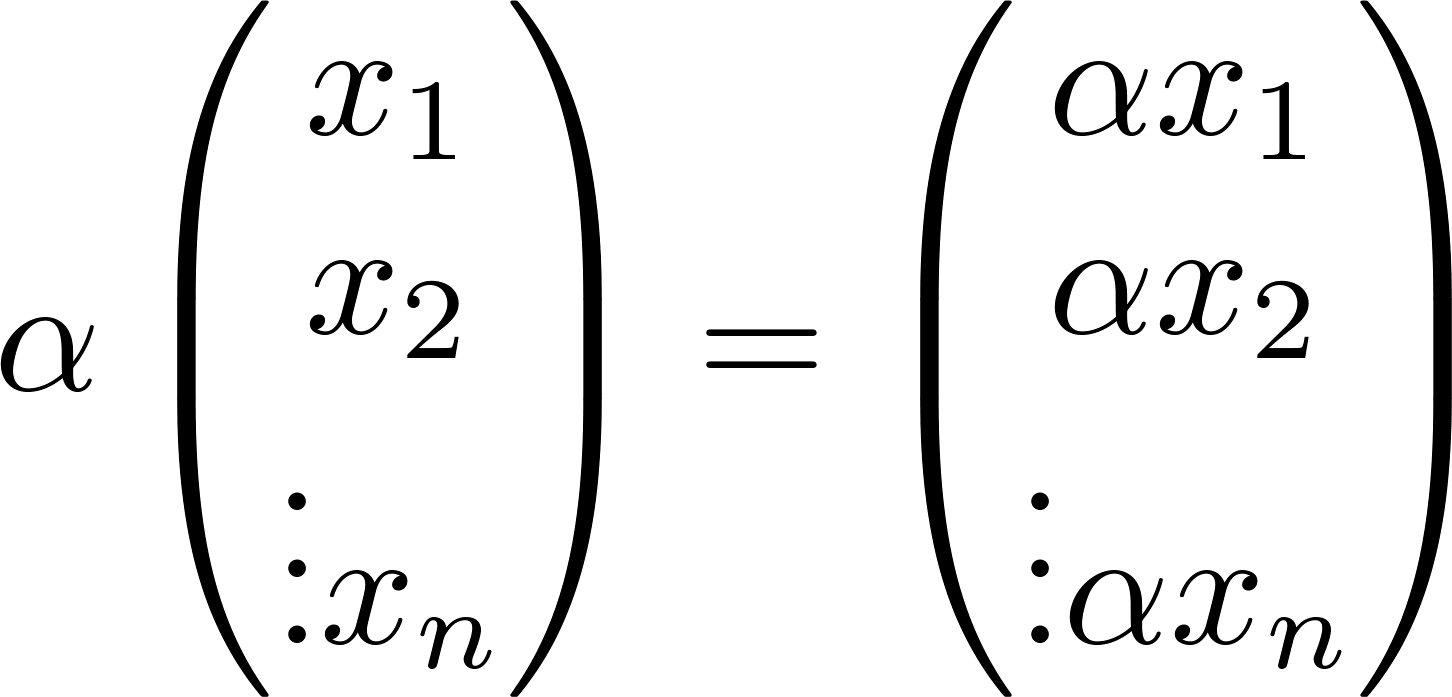 הכללה של הדוגמא 
הקודמת בה
דוגמאות: מרחב המטריצות
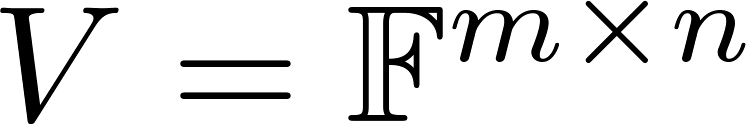 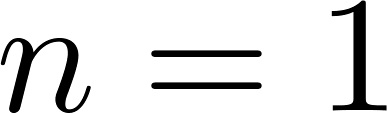 מעל השדה
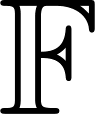 עם הפעולת: חיבור מטריצות וכפל בסקלאר שהגדרנו
מעל
דוגמא
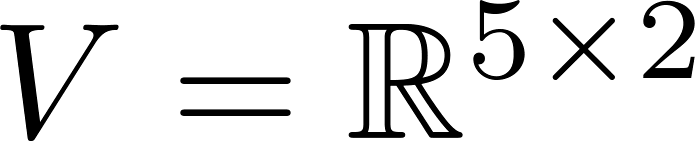 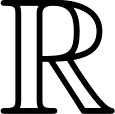 דוגמאות: מרחב 
הפולינומים עד דרגה
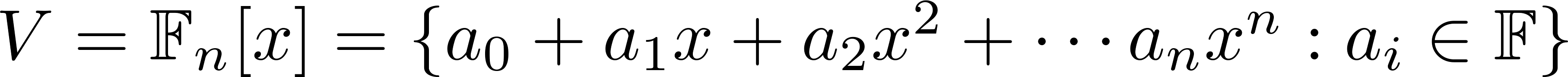 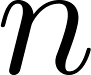 מעל השדה
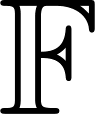 עם הפעולת: 
	חיבור וקטורים

	


	כפל בסקלאר
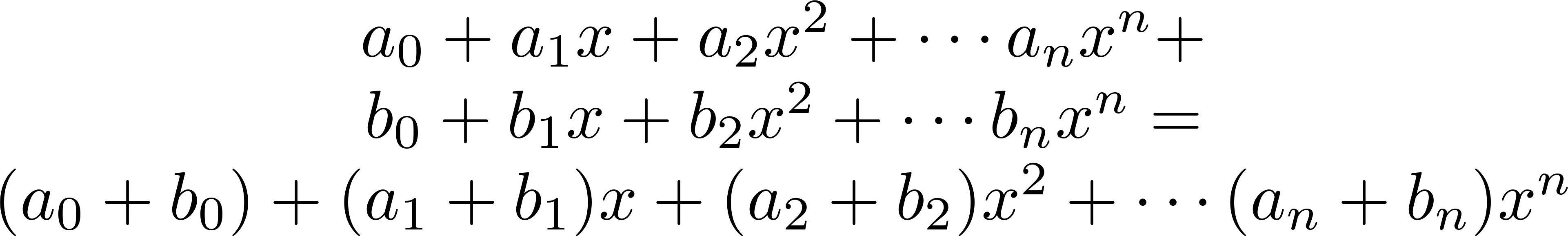 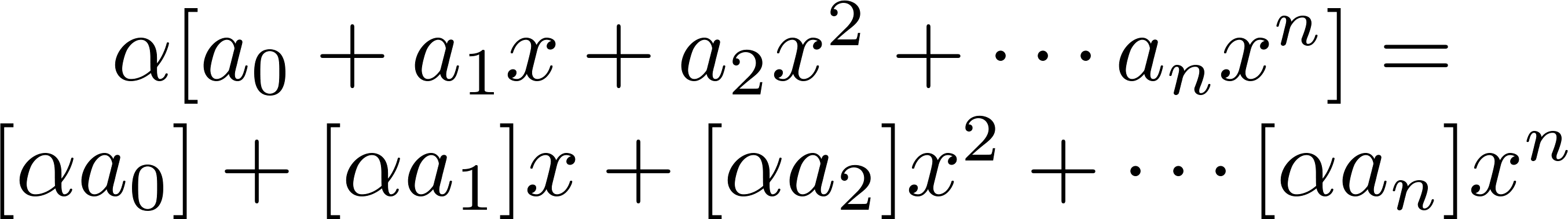 למשל
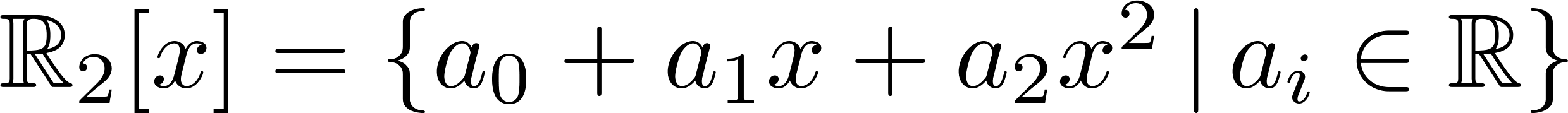 צ"ל:
מ"ו.
נוכיח כי
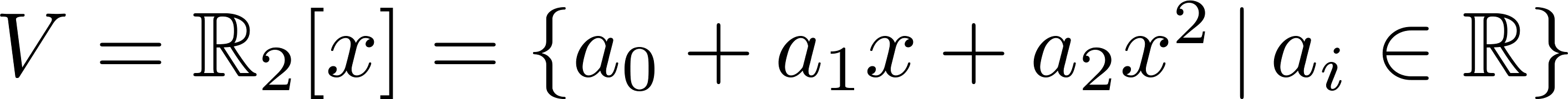 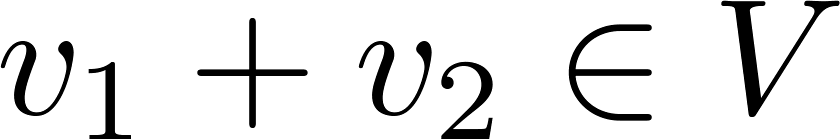 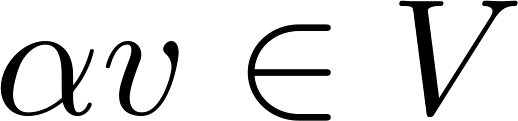 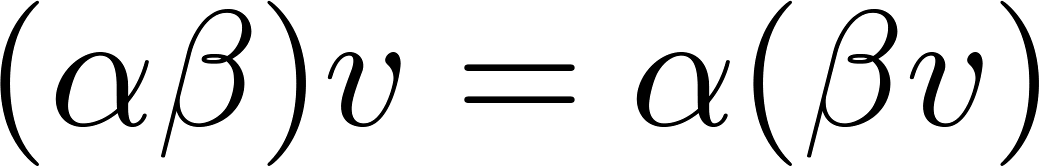 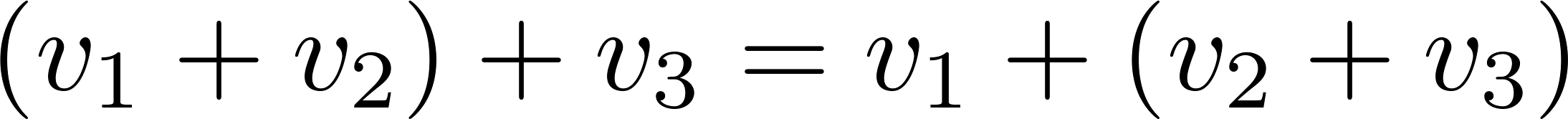 ממש כך!
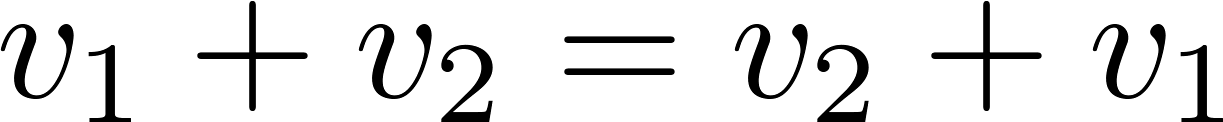 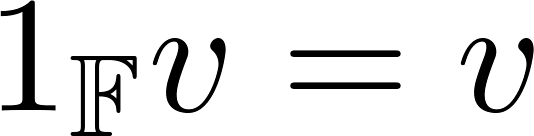 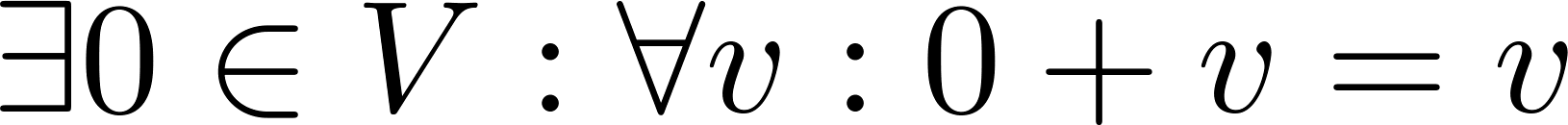 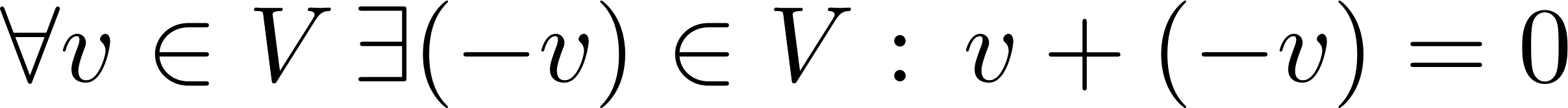 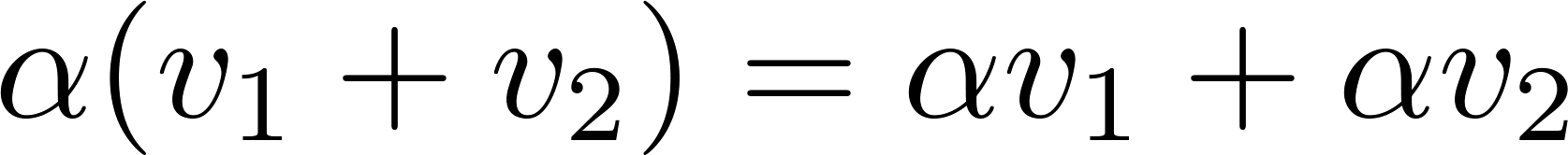 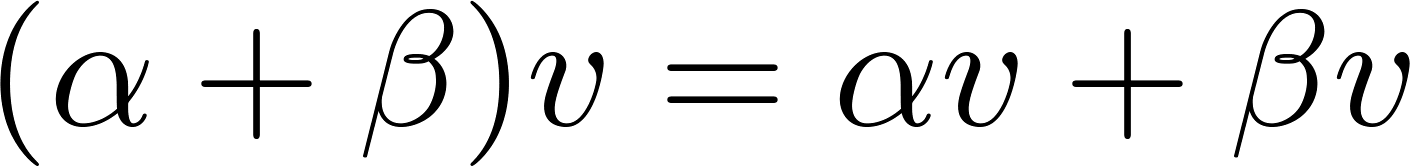 מ"ו.
נוכיח כי
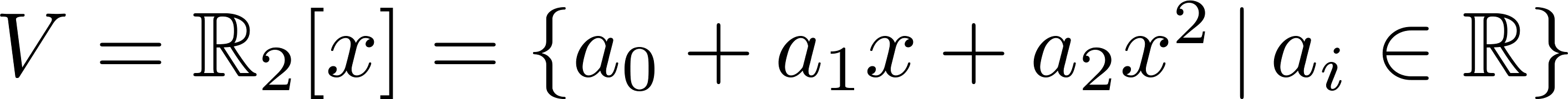 יהיו:
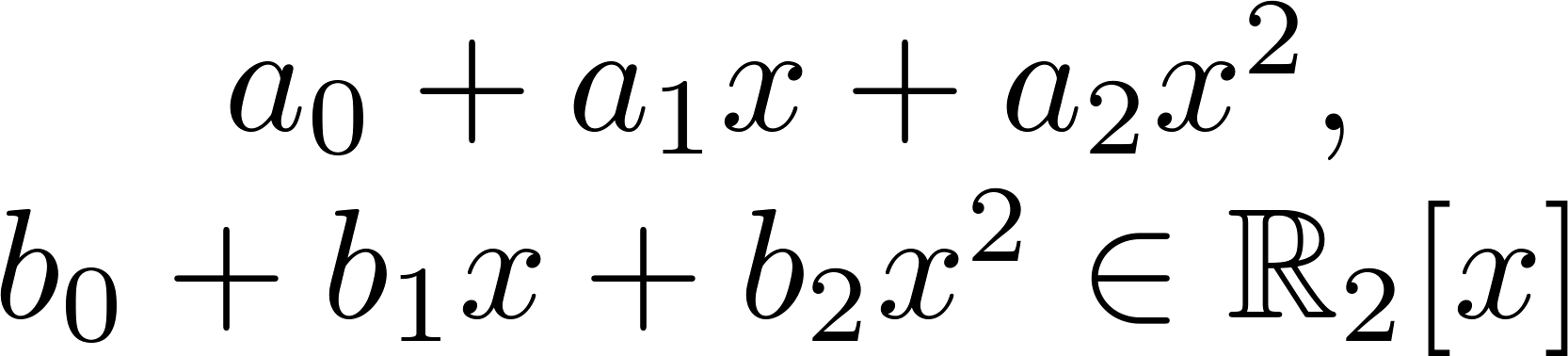 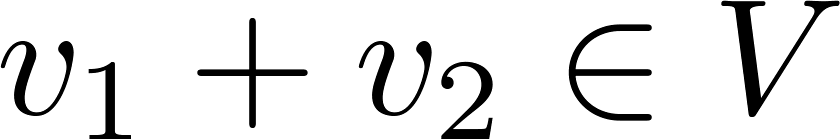 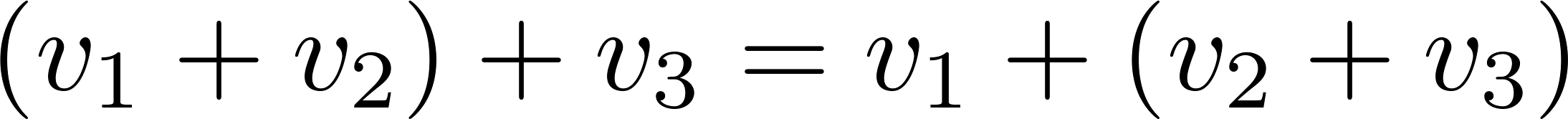 צ"ל: החיבור שלהם שייך ל
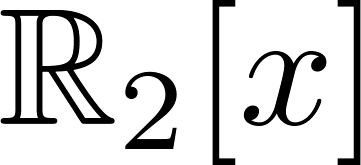 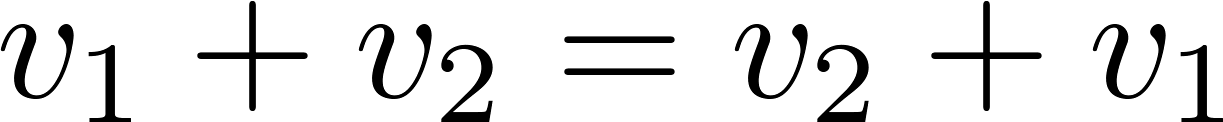 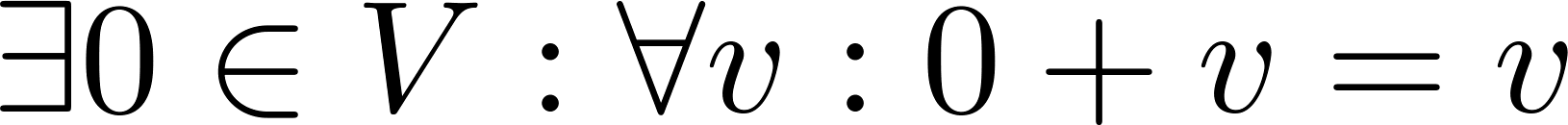 הוכחה:
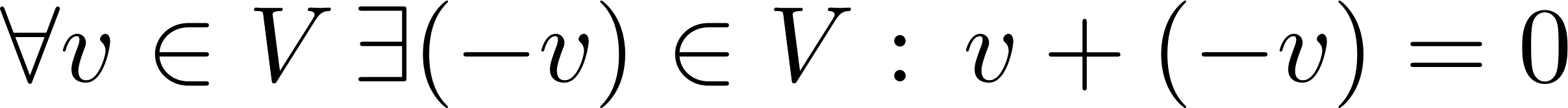 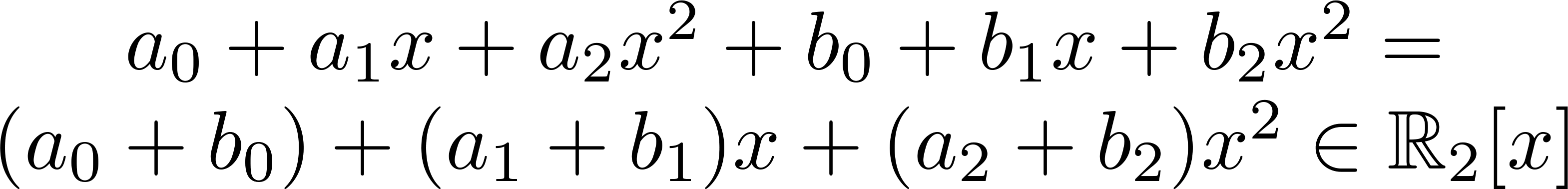 מ"ו.
נוכיח כי
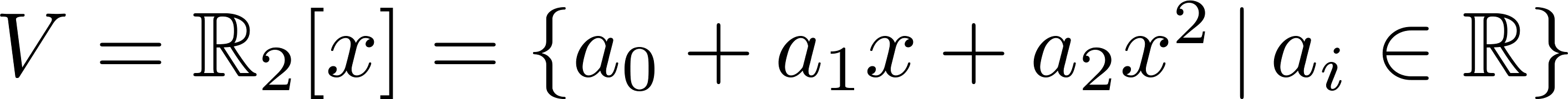 יהיו:
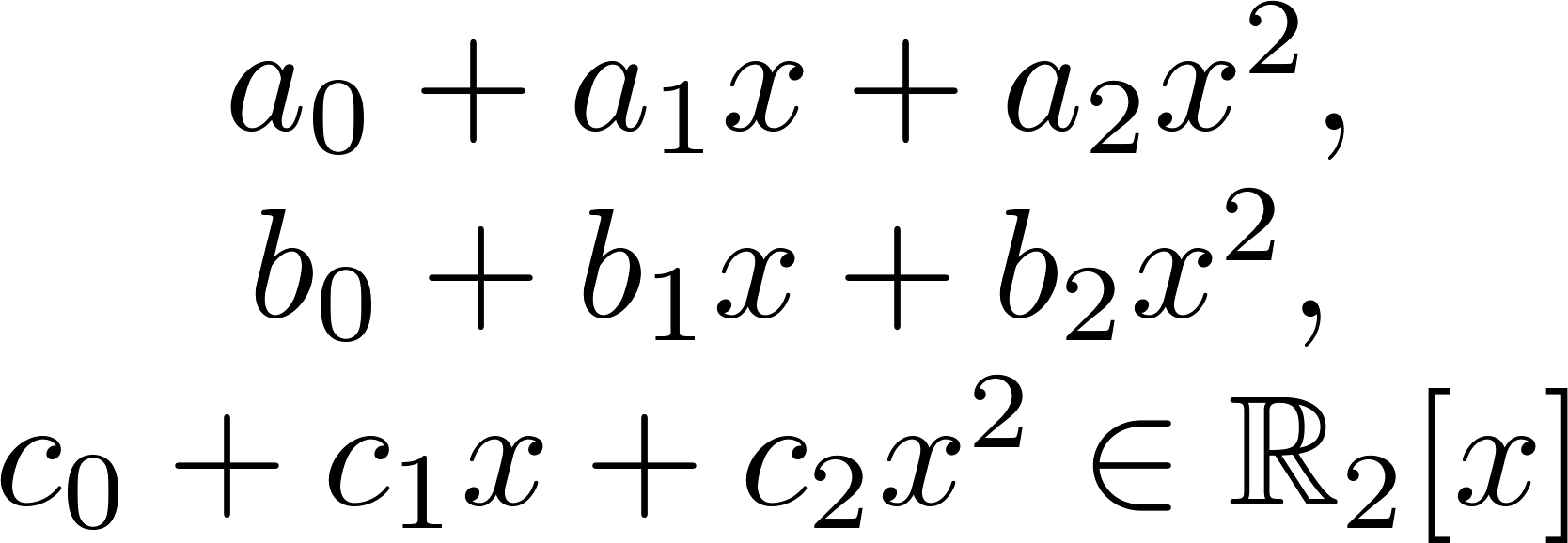 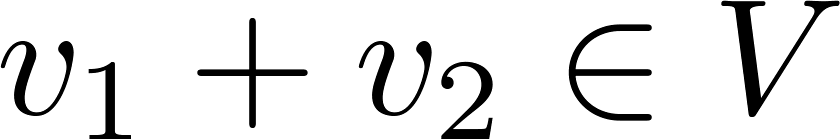 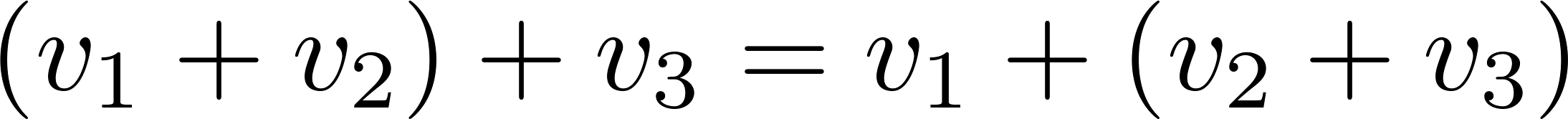 צ"ל: מתקיימת קיבוציות.
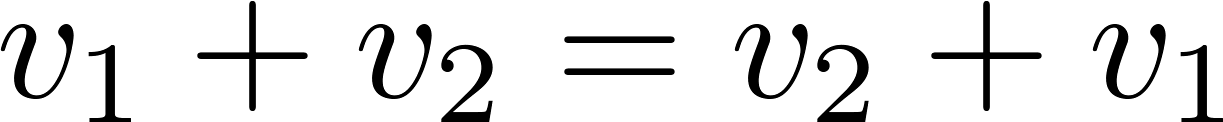 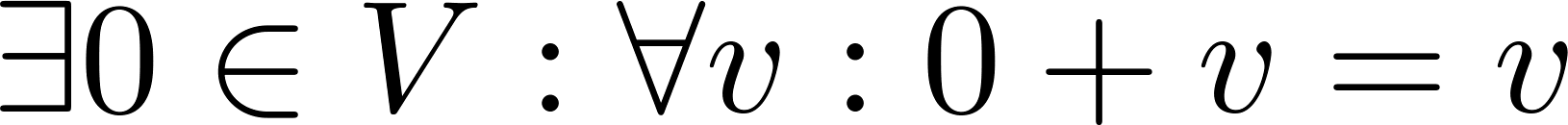 הוכחה:
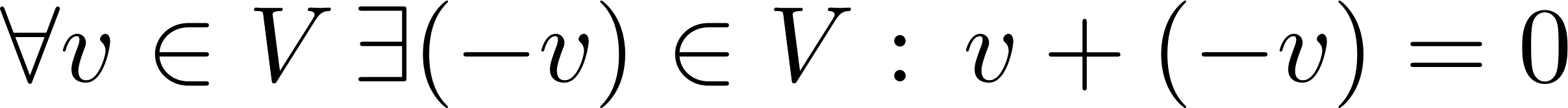 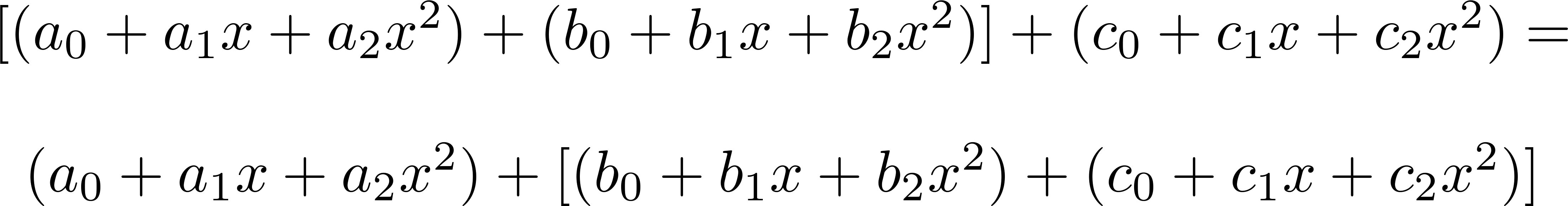 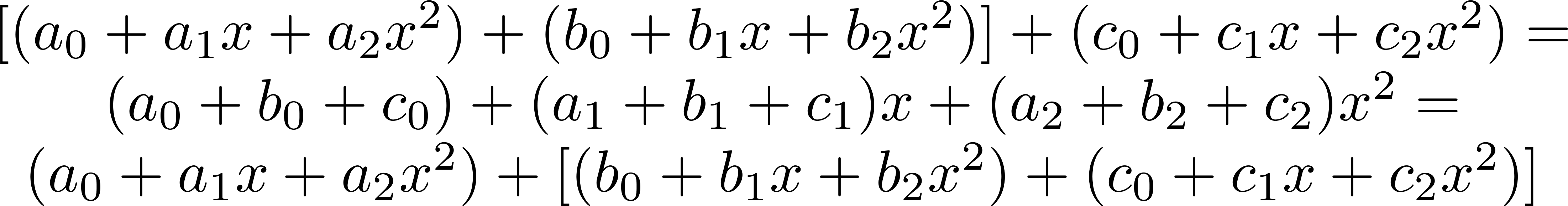 מ"ו.
נוכיח כי
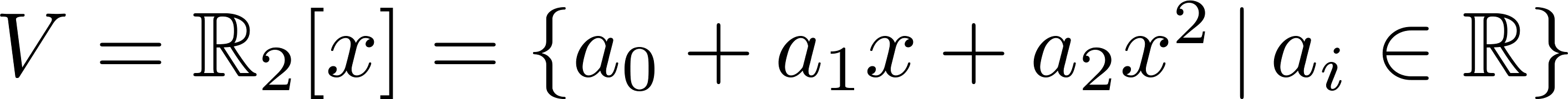 יהיו:
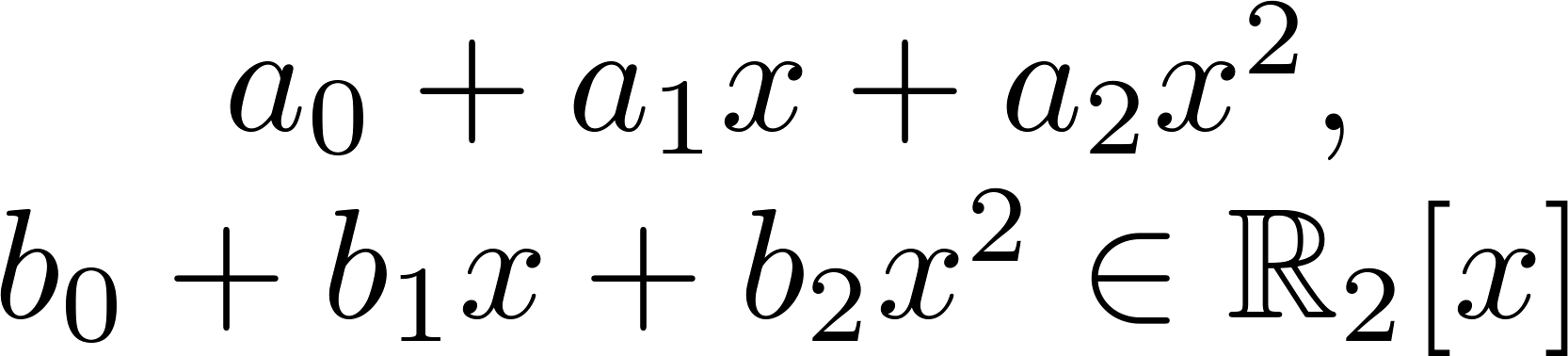 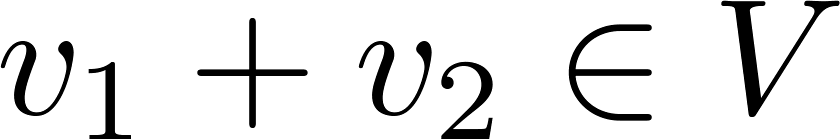 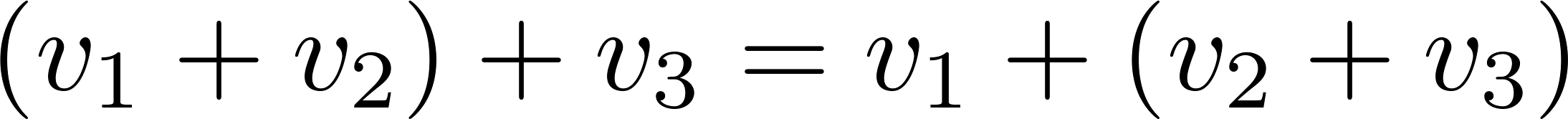 צ"ל: חילופיות
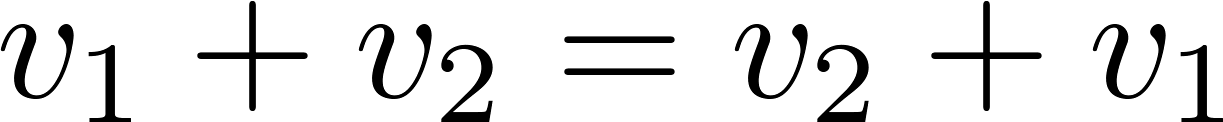 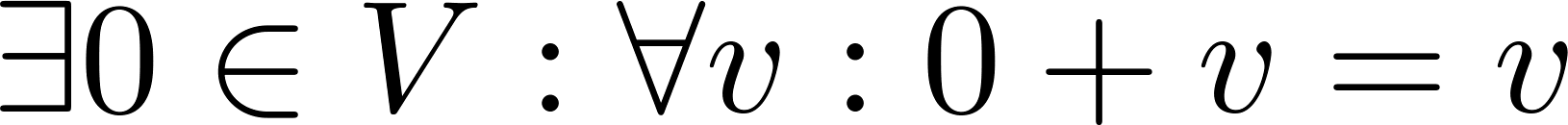 הוכחה:
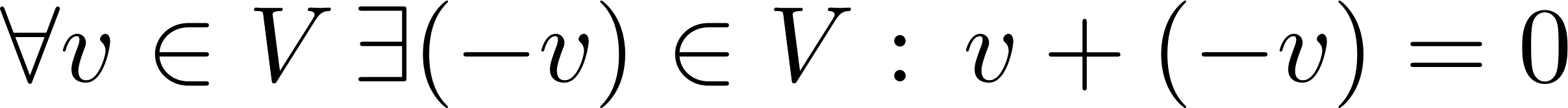 חילופיות בשדה
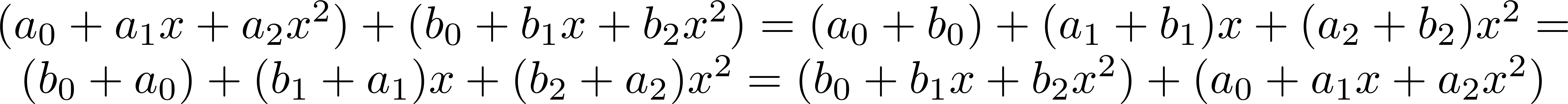 מ"ו.
נוכיח כי
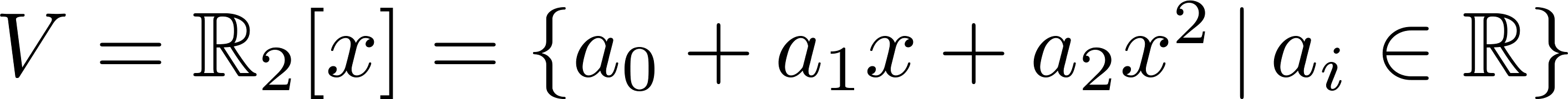 צ"ל: קיום נטרלי לחיבור
נגדיר
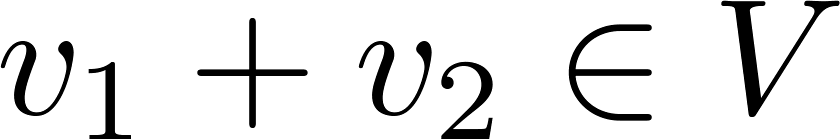 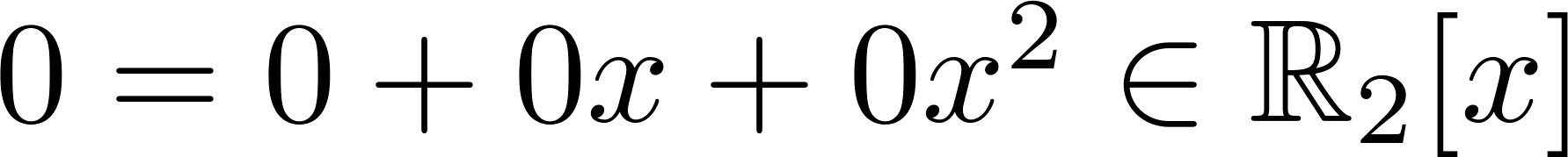 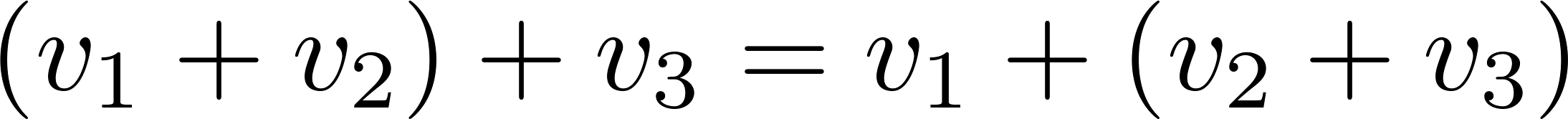 נוכיח כי הוא נטרלי
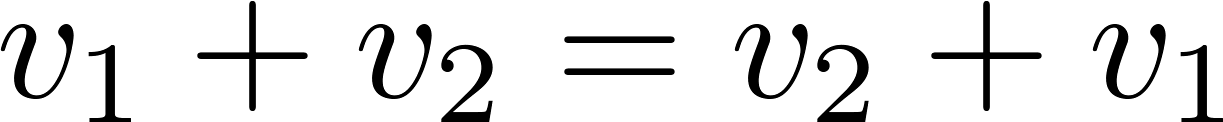 הוכחה: אכן, יהיה
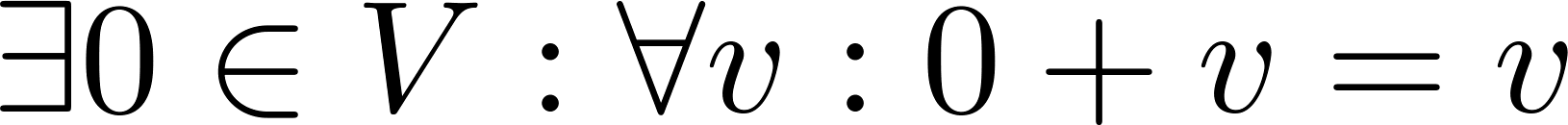 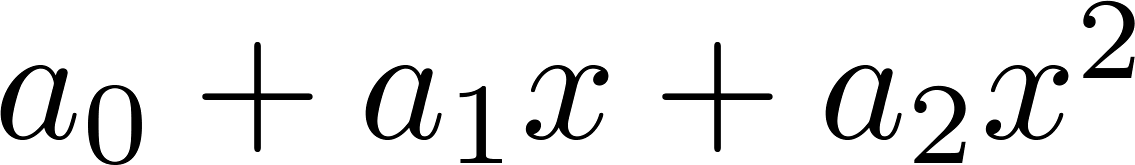 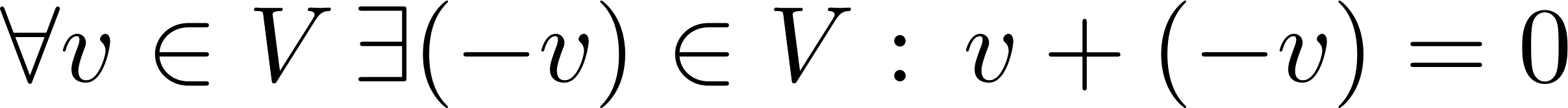 ואז
נטרליות של 0 בשדה
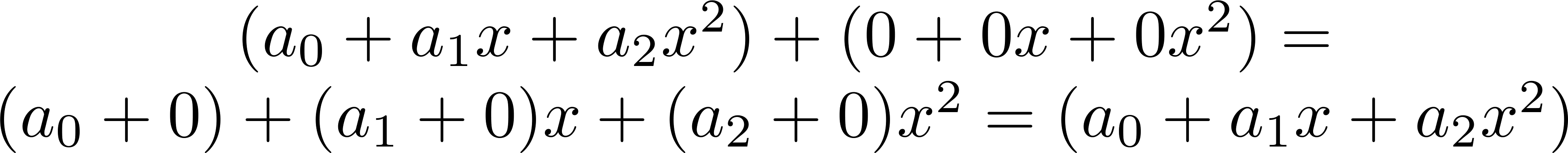 מ"ו.
נוכיח כי
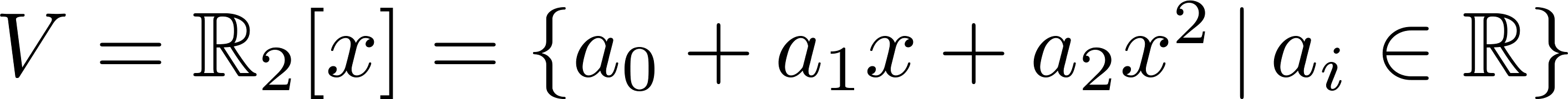 צ"ל: קיום נגדי
יהא
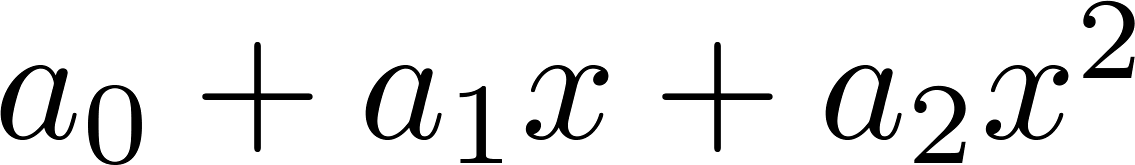 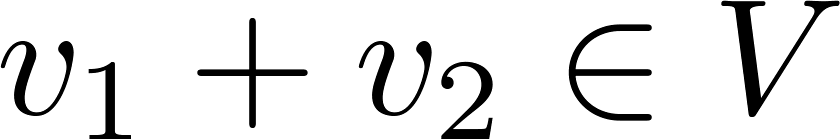 נגדיר
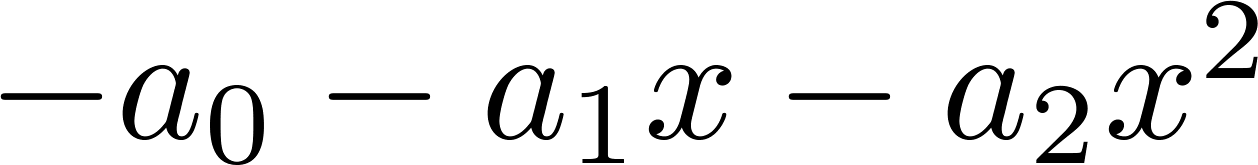 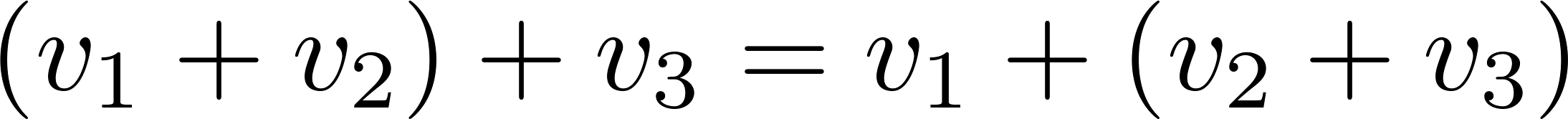 נוכיח כי הוא הנגדי (כלומר החיבור בניהם הוא 0)
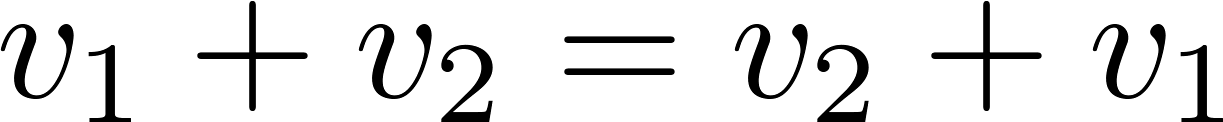 הוכחה: אכן,
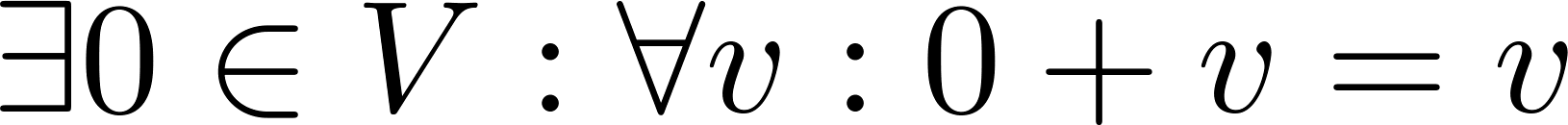 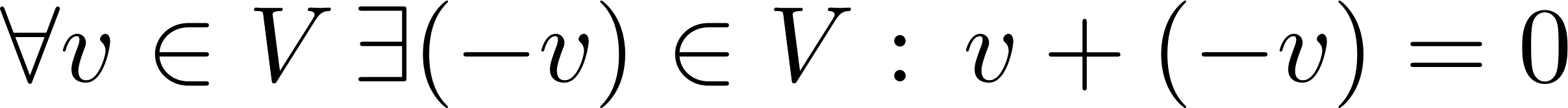 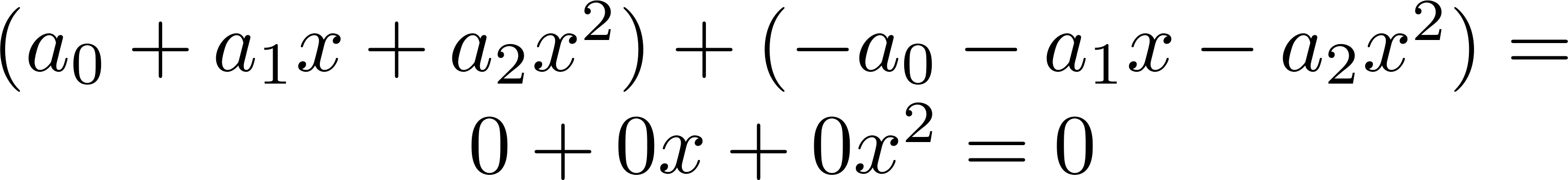 מ"ו.
נוכיח כי
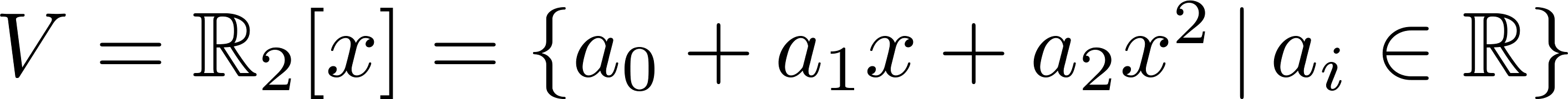 יהיו:
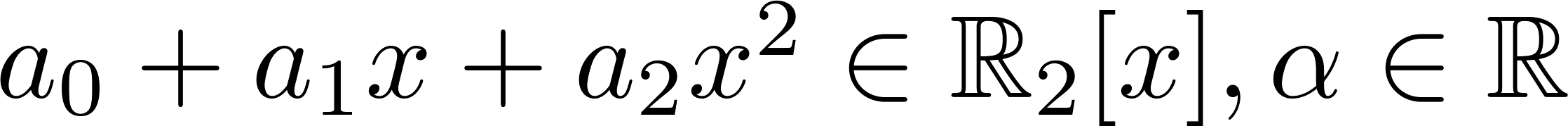 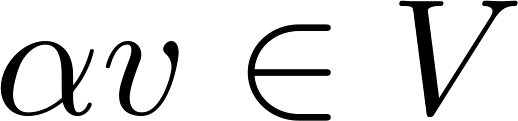 צ"ל: הכפל בניהם שייך ל
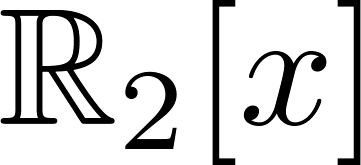 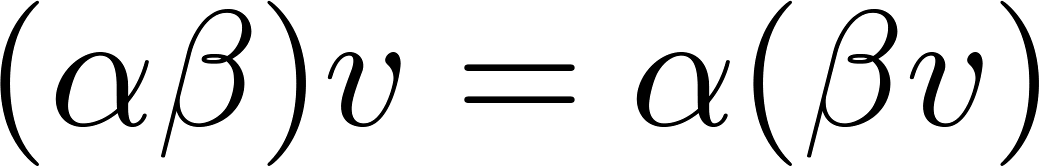 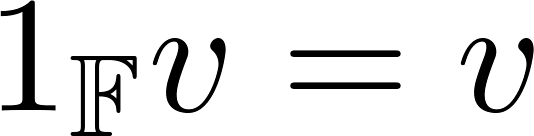 הוכחה:
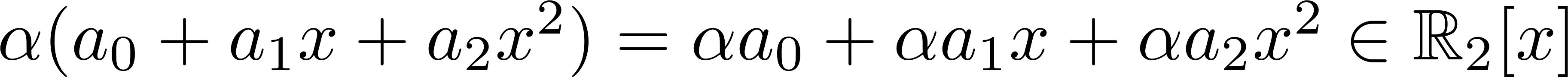 מ"ו.
נוכיח כי
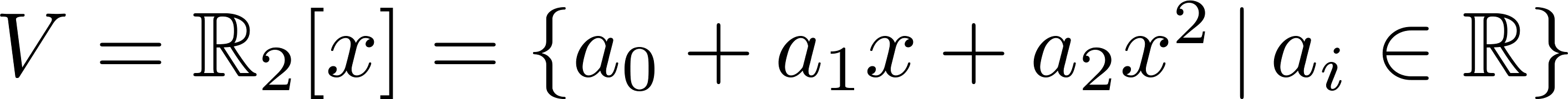 יהיו:
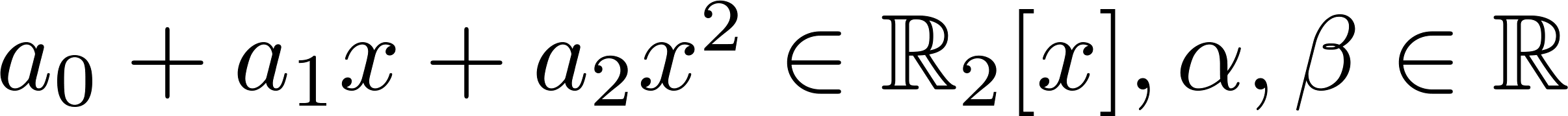 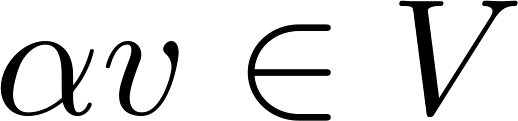 צ"ל: קיבוציות
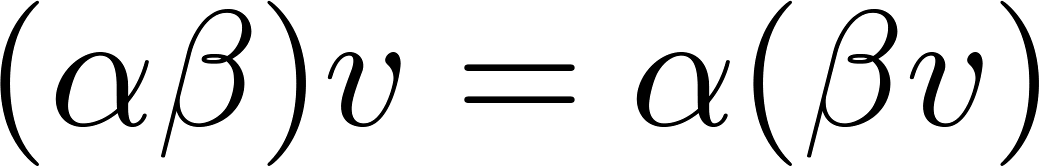 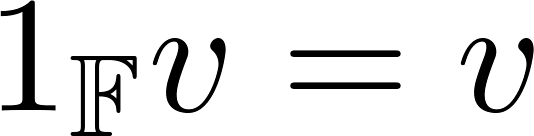 הוכחה:
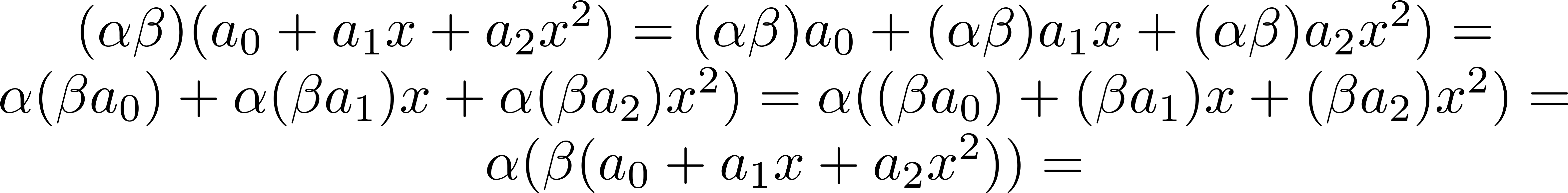 מ"ו.
נוכיח כי
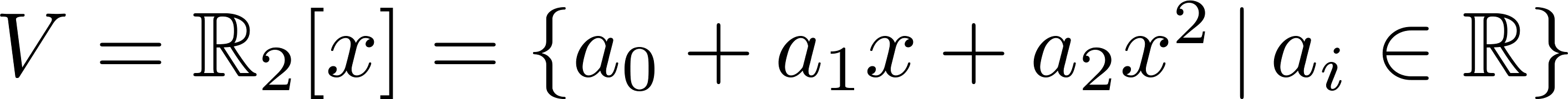 יהא:
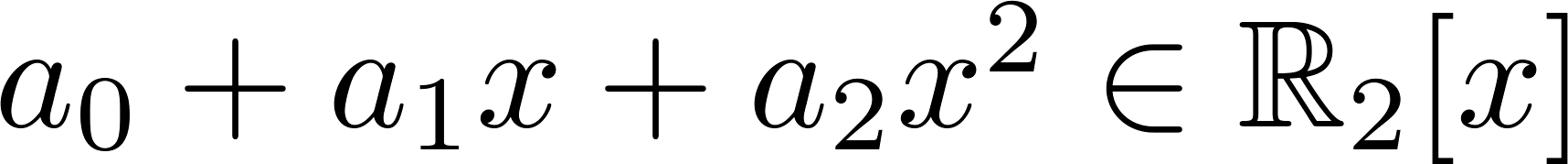 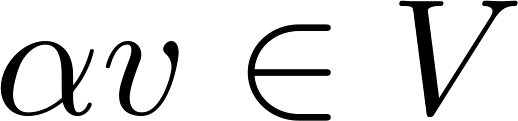 צ"ל: כפל ביחידה
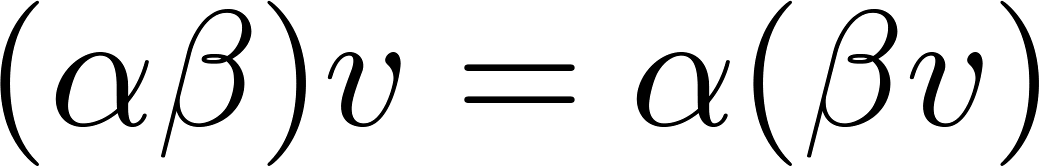 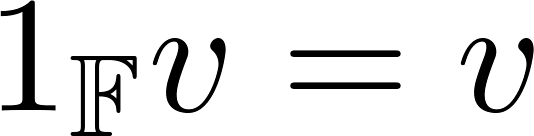 הוכחה:
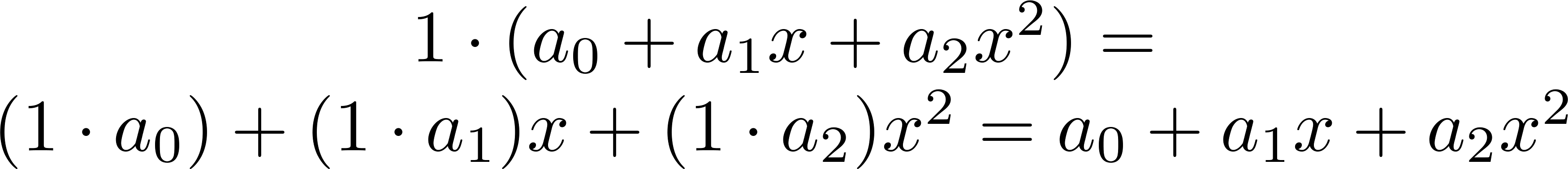 מ"ו.
נוכיח כי
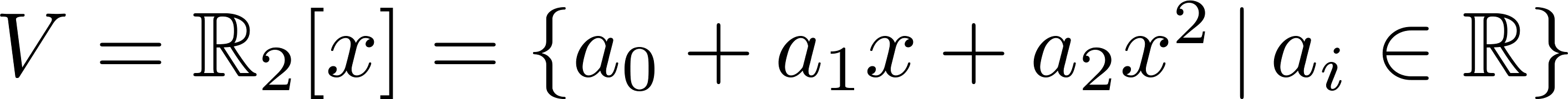 יהיו:
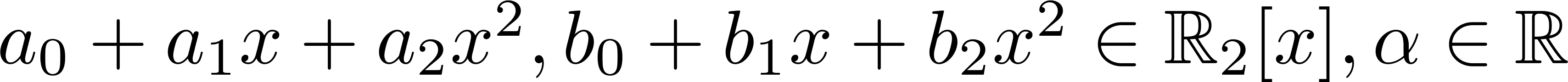 צ"ל: פילוג
הוכחה:
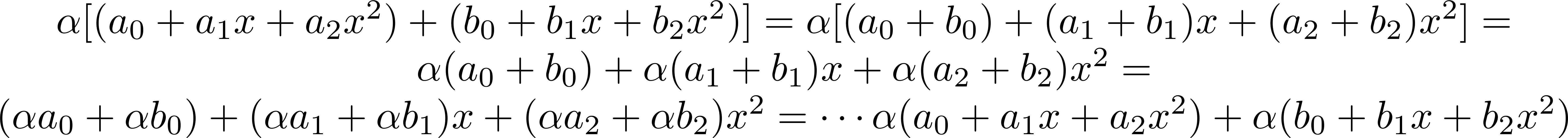 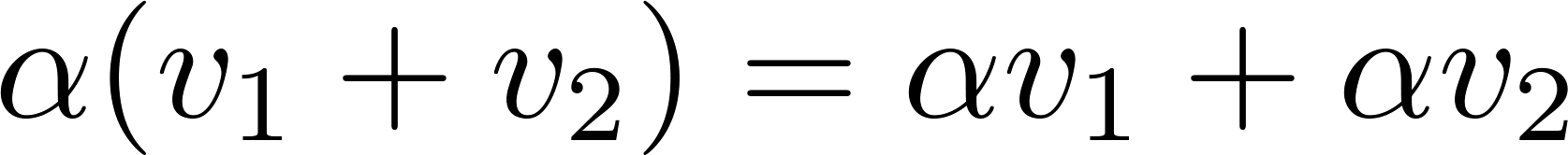 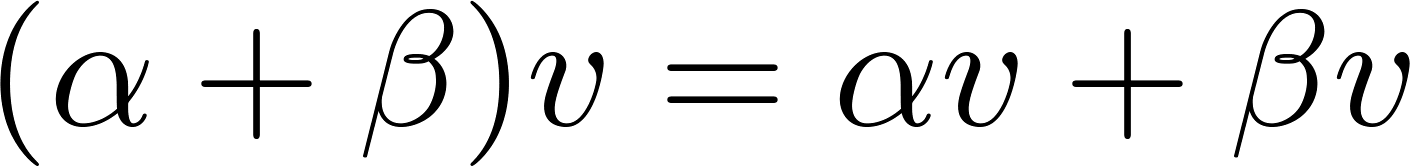 מ"ו.
נוכיח כי
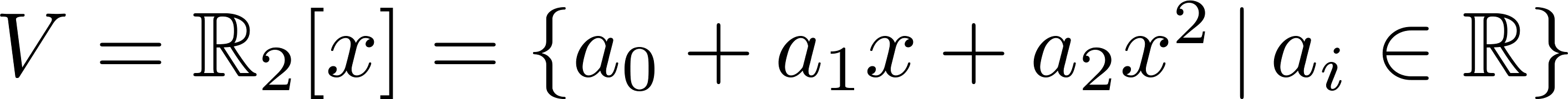 יהיו:
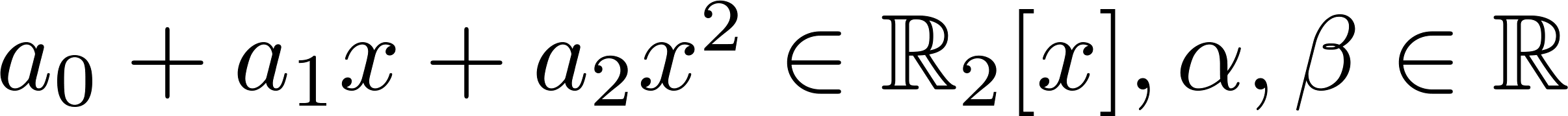 צ"ל: פילוג
הוכחה:
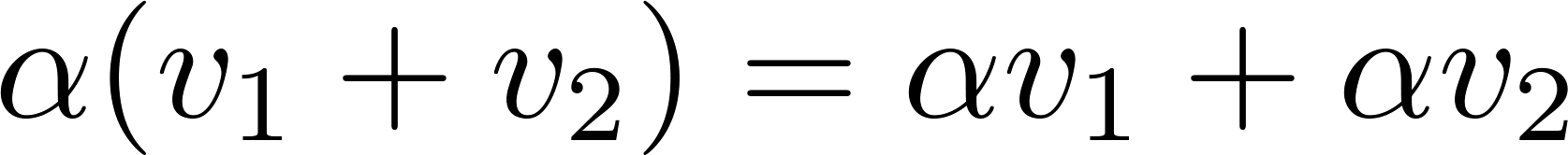 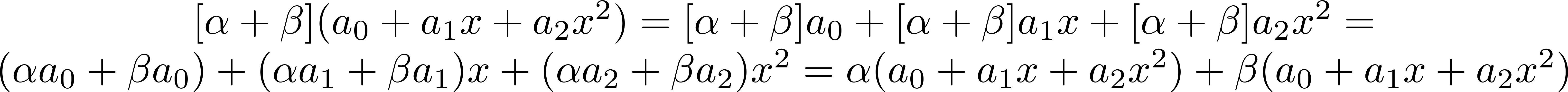 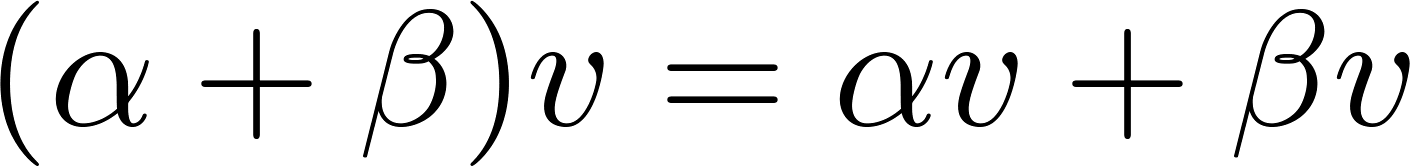 דוגמאות: מרחב  הפולינומים
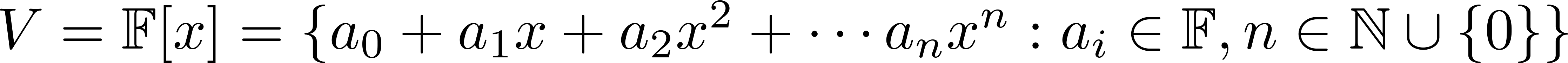 מעל השדה
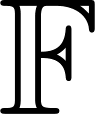 עם הפעולת: חיבור פולינומים וכפל בסקלאר דומים למקרה הקודם
דוגמאות: מרחב המטריצות
עם הפעולת: חיבור וכפל במרוכבים.
תתי מרחבים
הגדרה: יהא       מ"ו מעל שדה       .
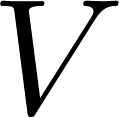 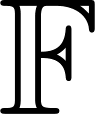 יקרא תת מרחב (ת"מ) אם הוא מ"ו בפני עצמו ביחס לפעולות של
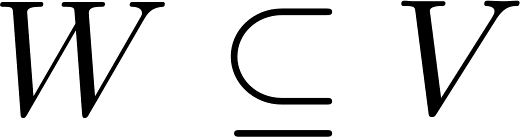 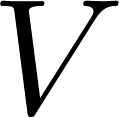 סימון:
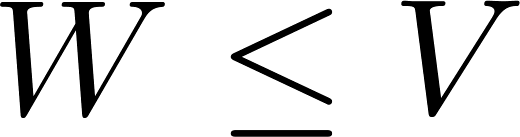 תת קבוצה
נקראים ת"מ טריוואלים
דוגמא:
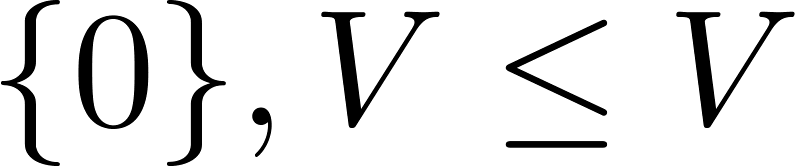 משפט: כדי לבדוק ש                  ת"מ מספיק לבדוק:
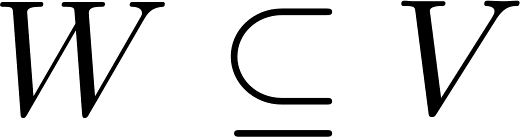 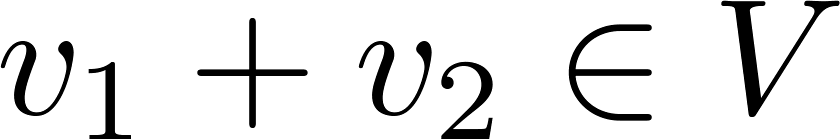 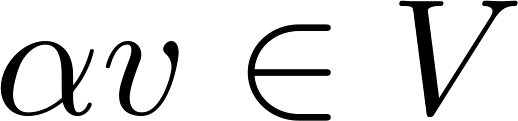 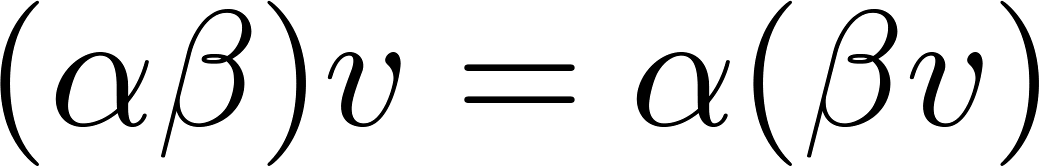 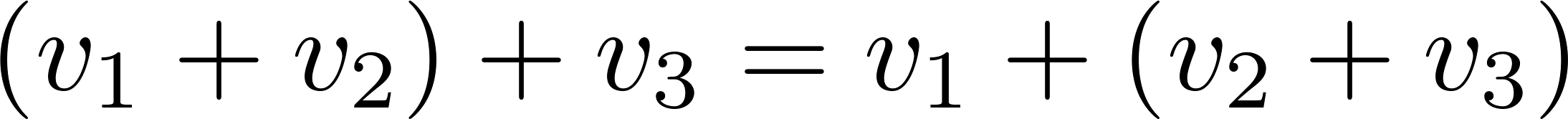 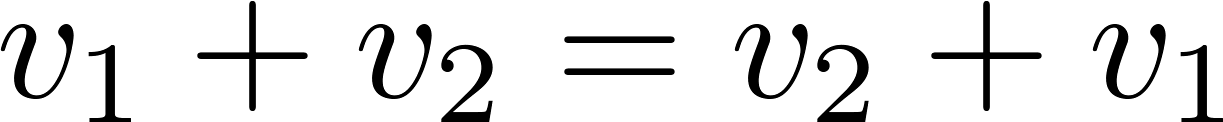 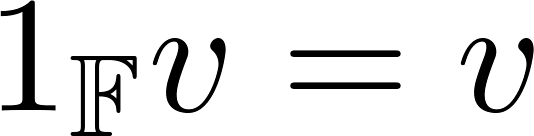 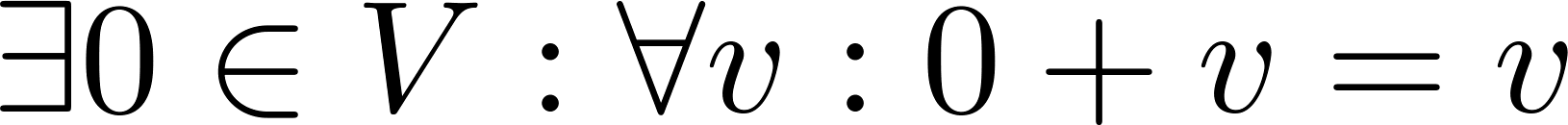 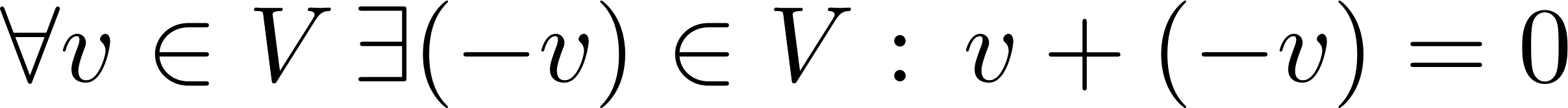 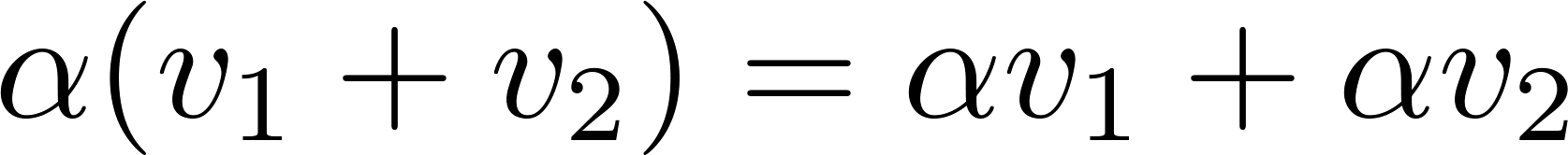 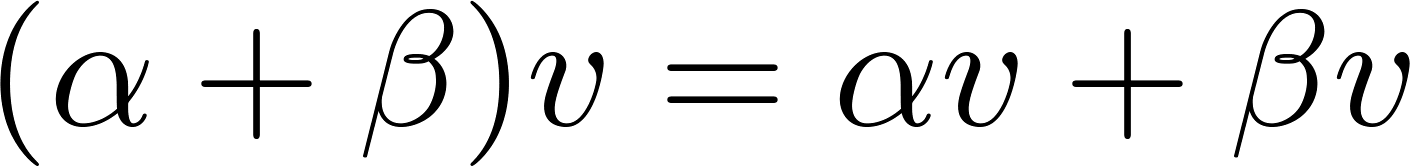 משפט: כדי לבדוק ש                  ת"מ מספיק לבדוק:
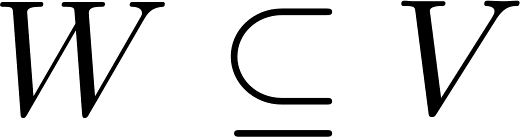 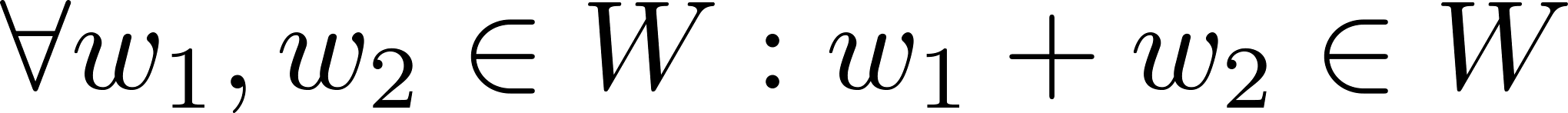 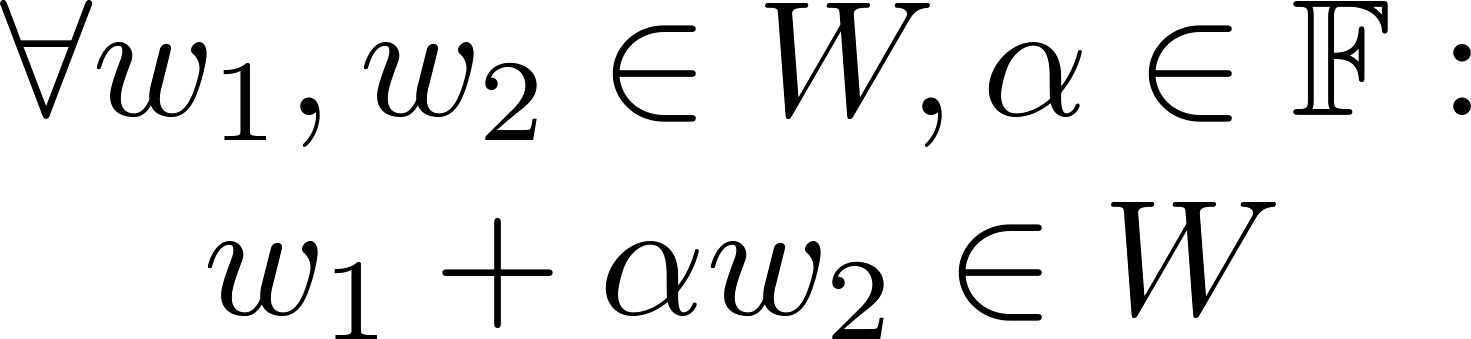 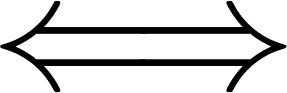 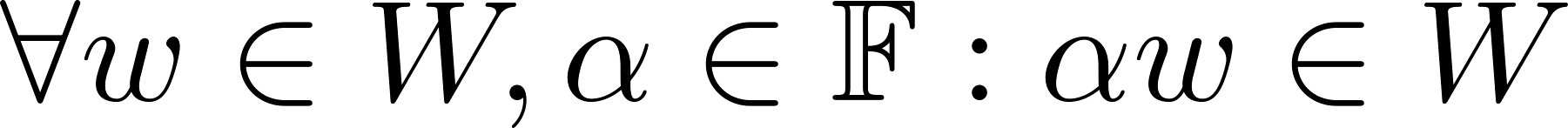 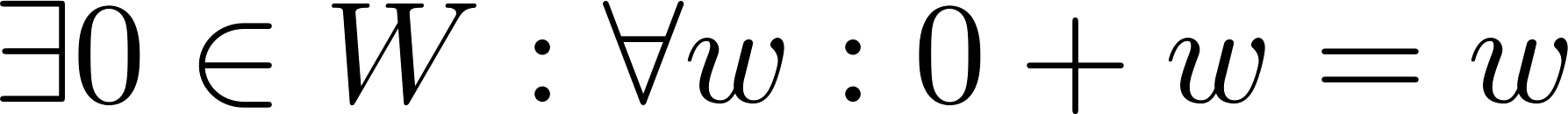 משפט: אם קיים, זהו האפס של
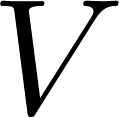 דוגמאות:
מעל השדה
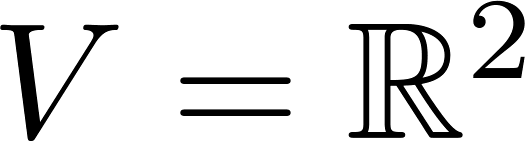 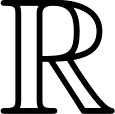 הוא תת מרחב?
האם
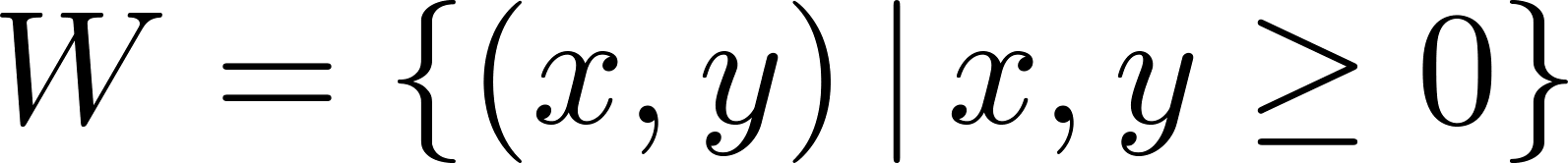 לא!
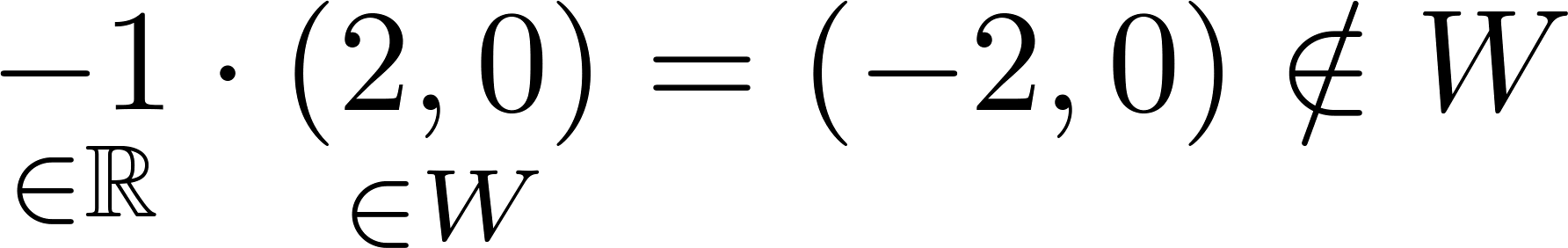 דוגמאות:
מעל השדה
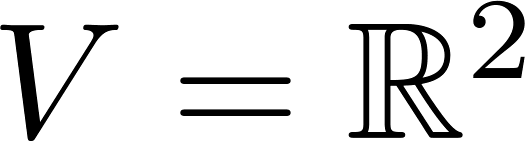 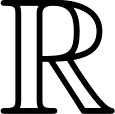 הוא תת מרחב?
האם
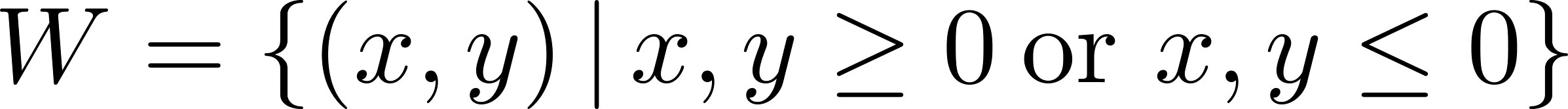 לא!
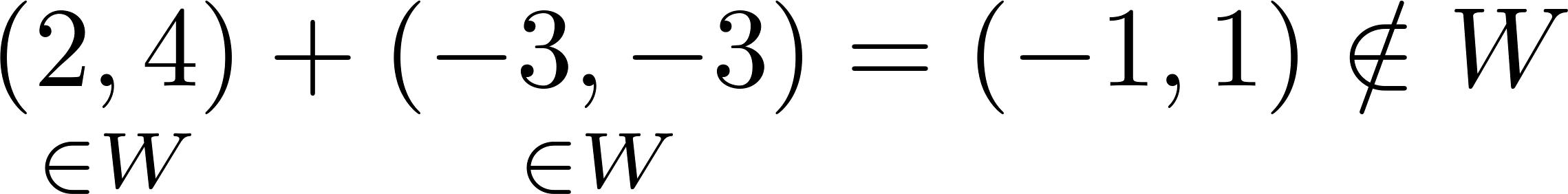 דוגמאות:
מעל השדה
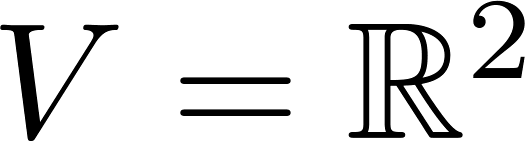 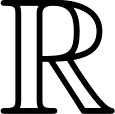 הוא תת מרחב?
האם
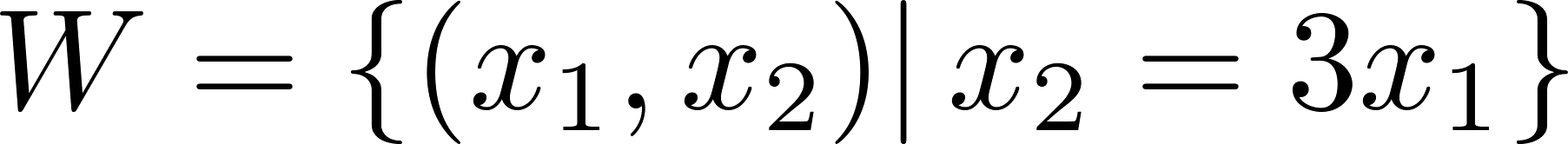 כן!
נגדיר
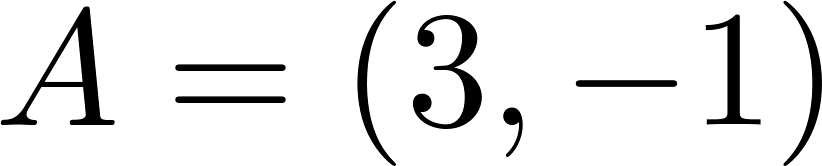 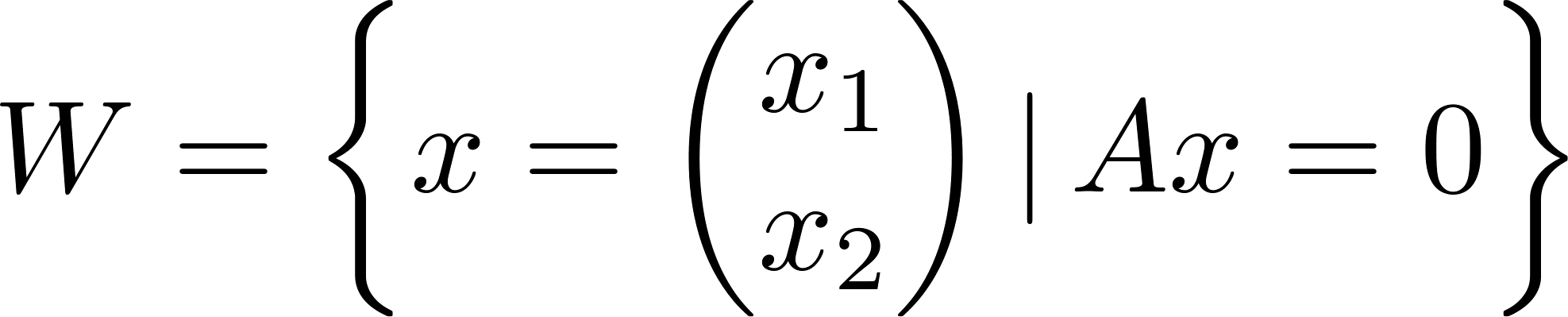 ואז
אוסף הפתרונות של מערכת הומוגנית.
נראה שזה ת"מ באופן כללי.
נגדיר
מטריצה נתונה.
דוגמאות: תהא
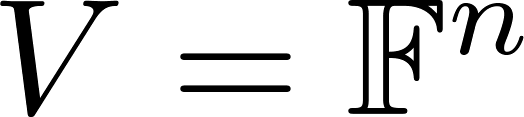 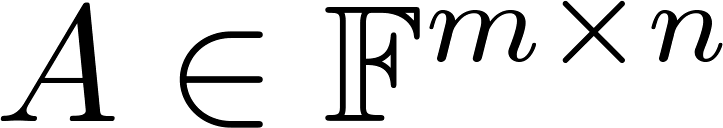 אוסף הפתרונות של הומוגנית הוא תת מרחב.
נוכיח כי
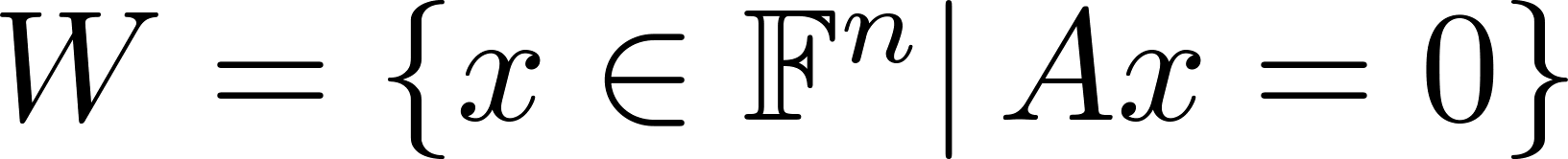 צ"ל:
מערכת משוואות לינאריות המוגונית
הוכחה:
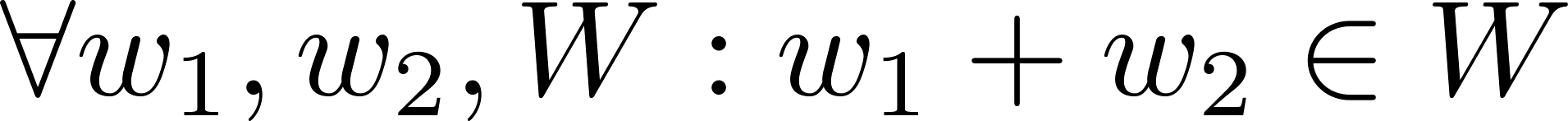 יהיו
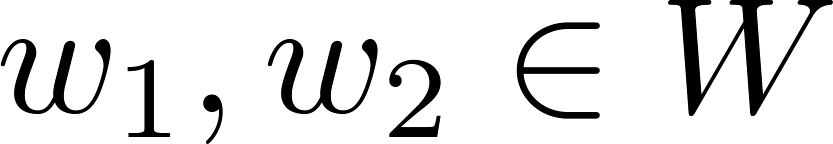 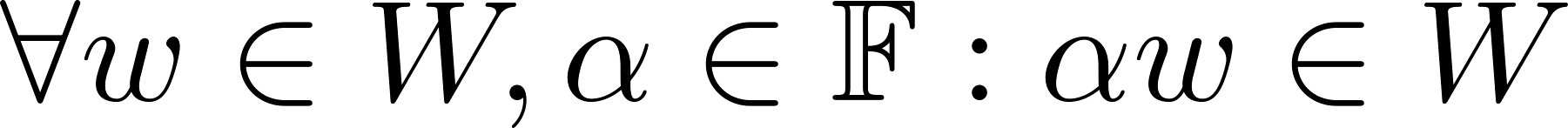 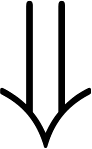 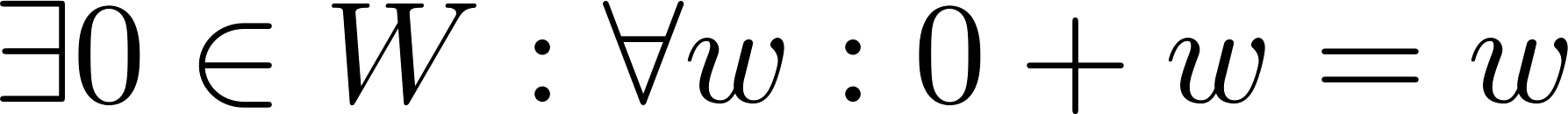 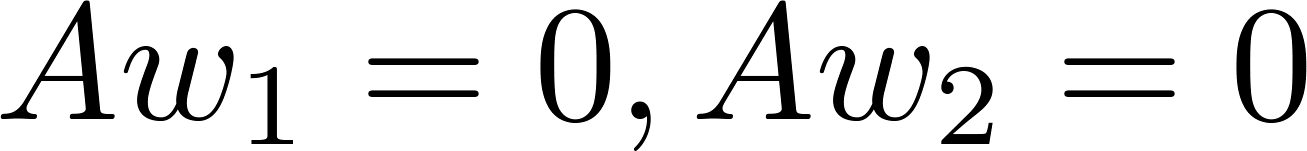 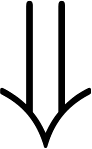 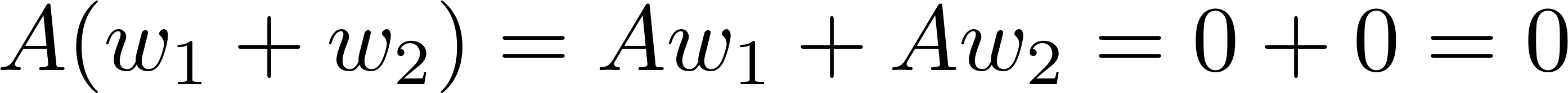 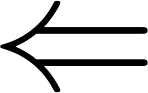 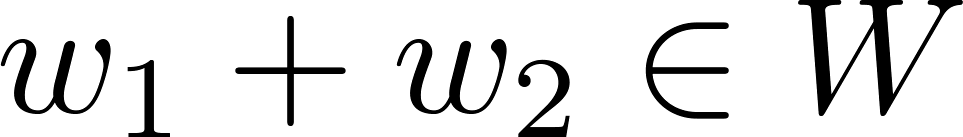 נגדיר
מטריצה נתונה.
דוגמאות: תהא
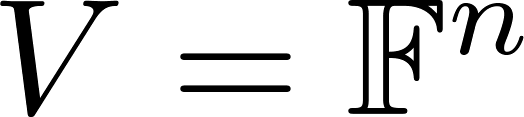 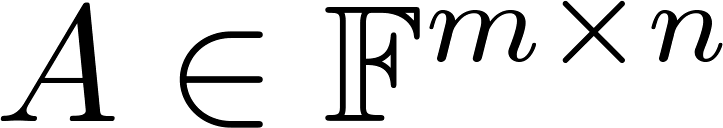 הוא תת מרחב.
נוכיח כי
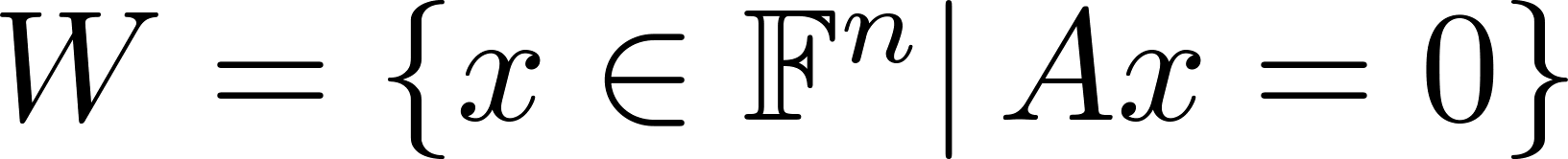 צ"ל:
הוכחה:
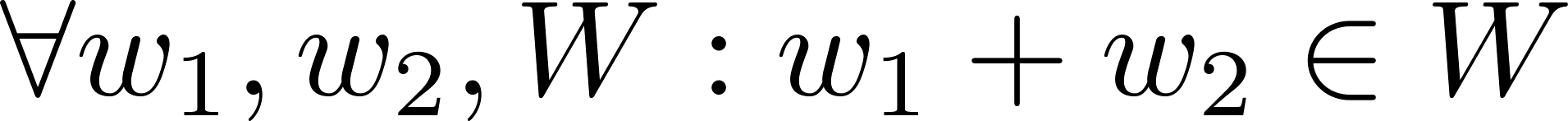 יהיו
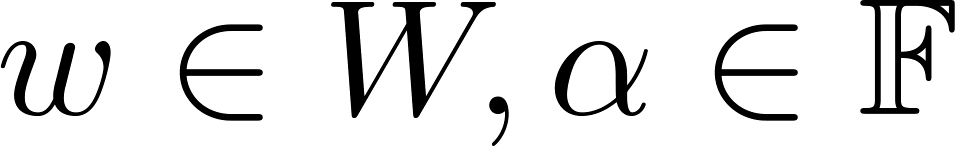 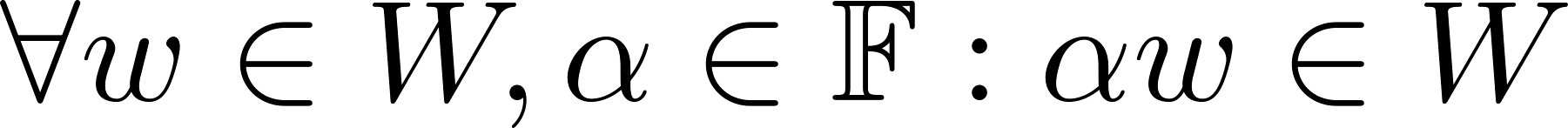 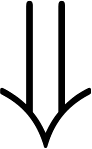 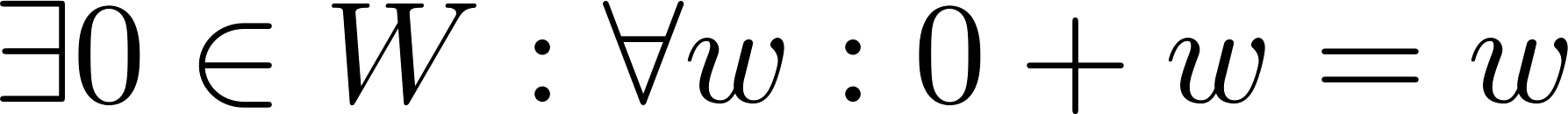 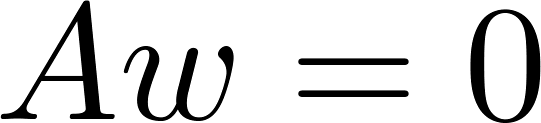 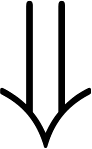 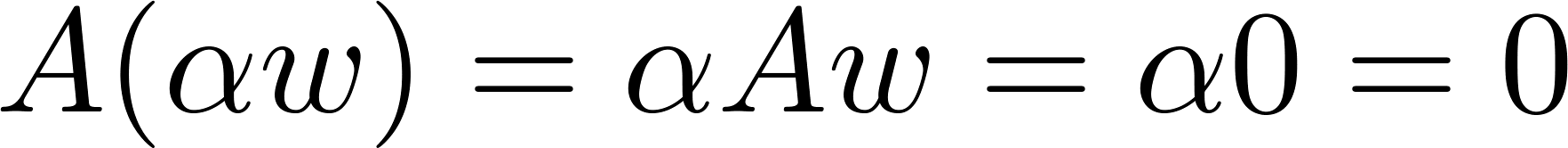 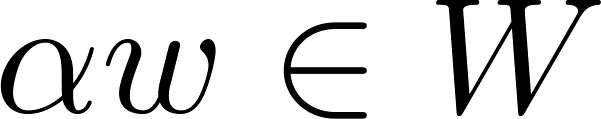 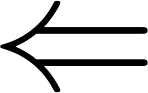 נגדיר
מטריצה נתונה.
דוגמאות: תהא
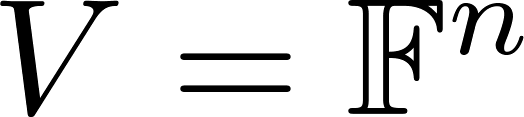 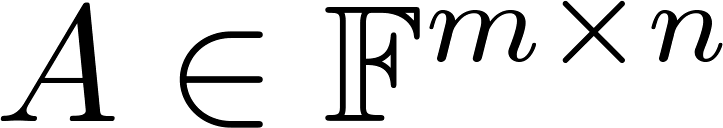 הוא תת מרחב.
נוכיח כי
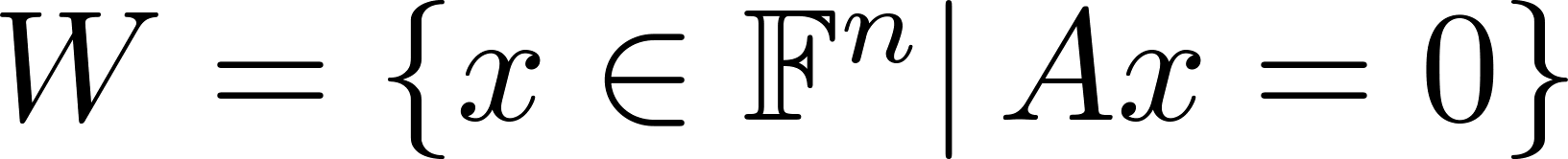 צ"ל:
הוכחה:
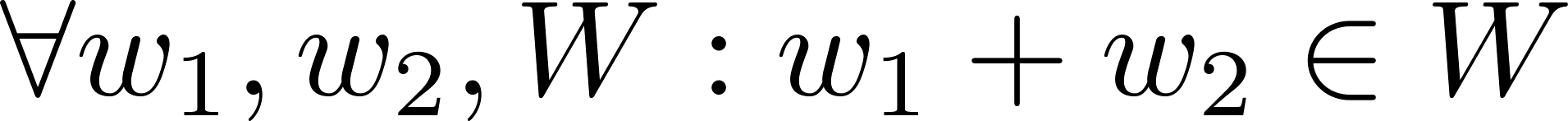 אכן
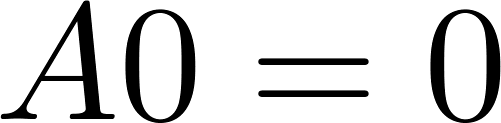 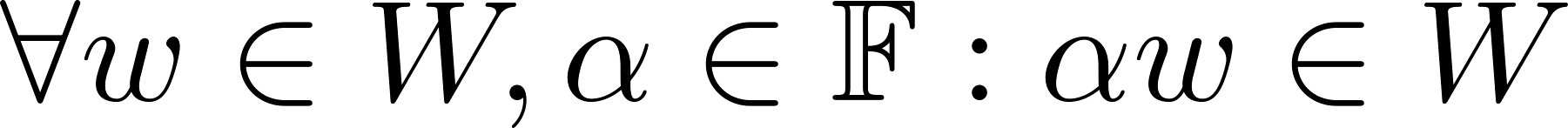 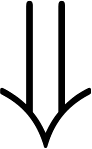 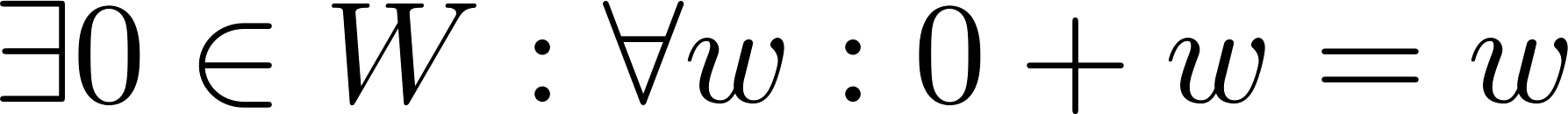 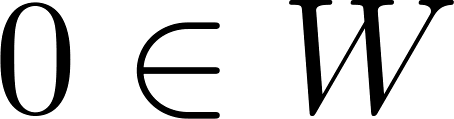 נגדיר
מטריצה נתונה.
דוגמאות: תהא
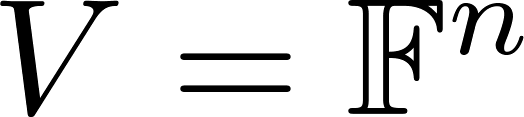 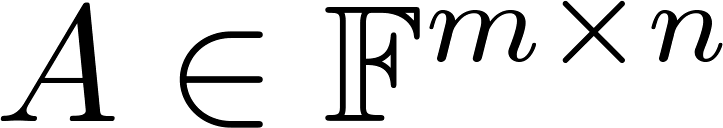 עבור
אינו תת מרחב.
שימו לב
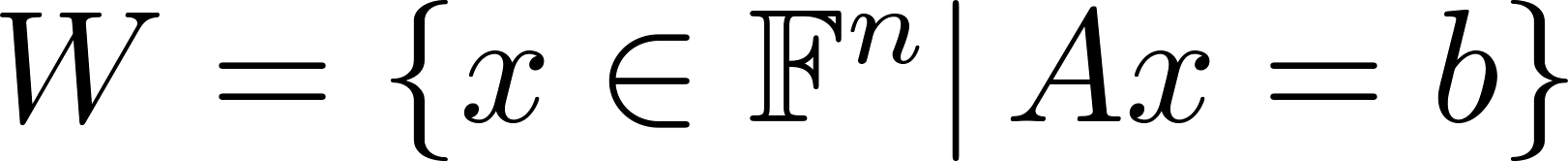 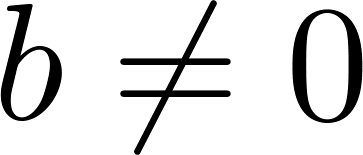 הוכחה:
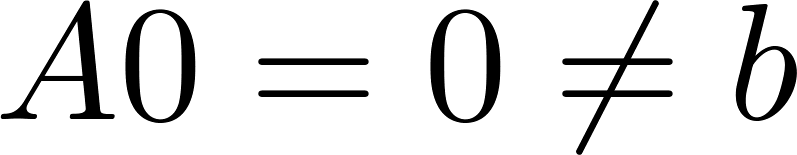 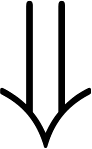 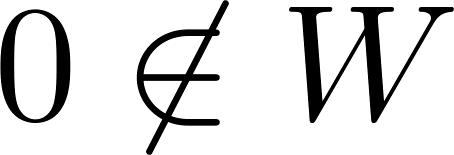 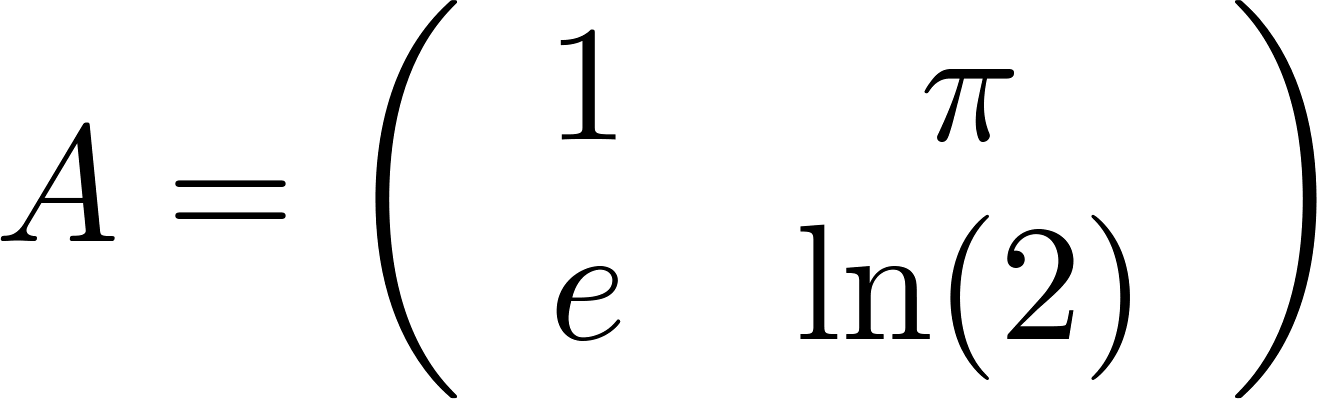 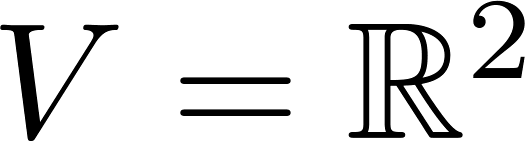 נגדיר
דוגמאות: תהא
הוכח כי
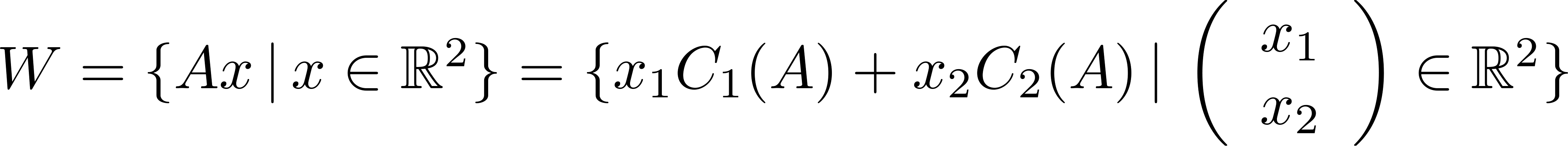 ת"מ
יהיו:
הוכחה:
צ"ל:
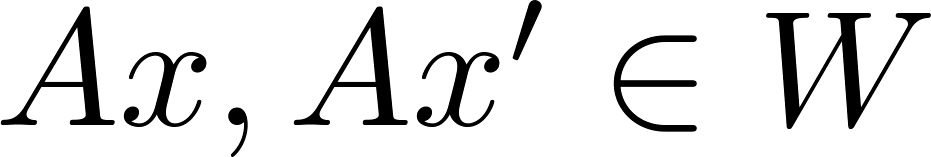 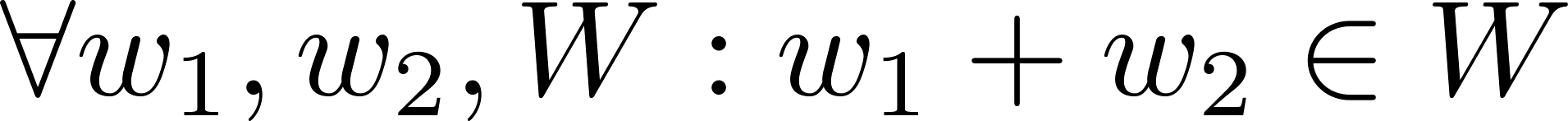 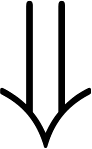 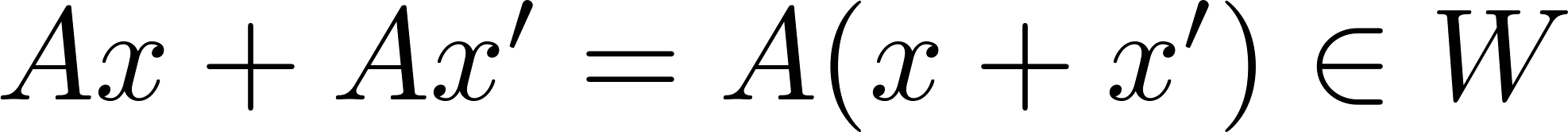 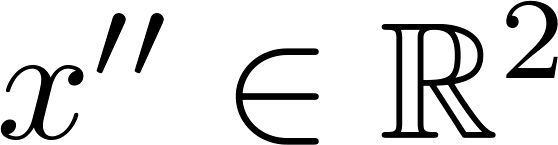 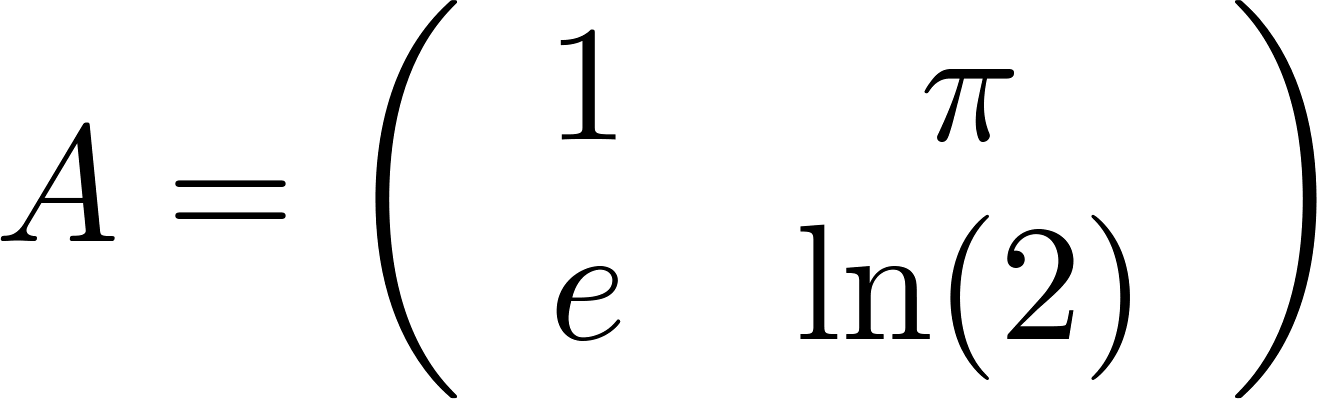 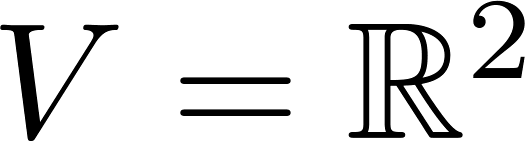 נגדיר
דוגמאות: תהא
הוכח כי
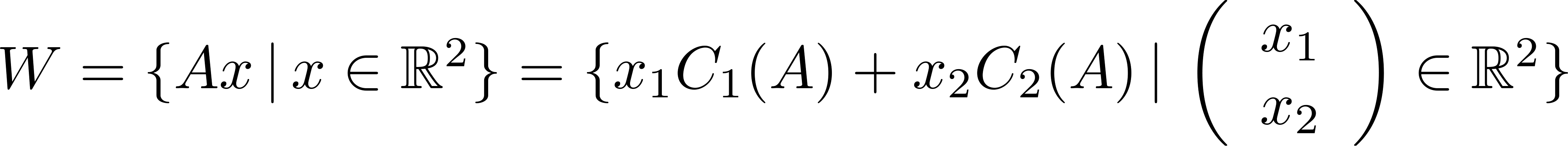 ת"מ
יהיו:
הוכחה:
צ"ל:
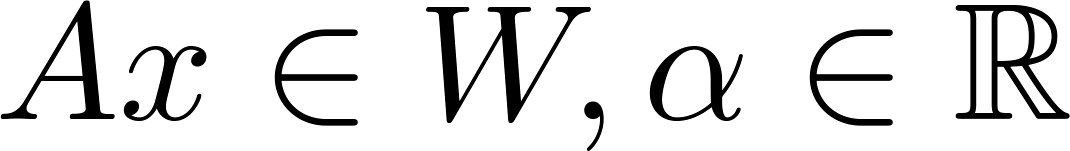 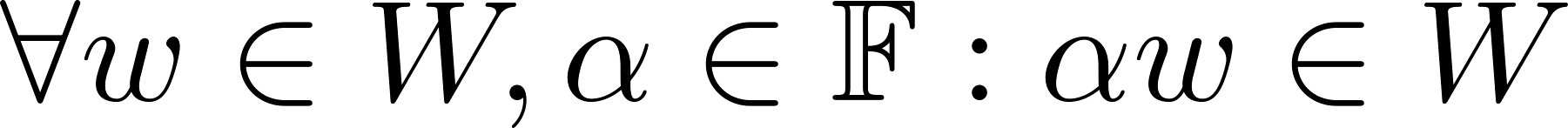 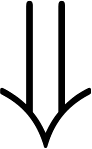 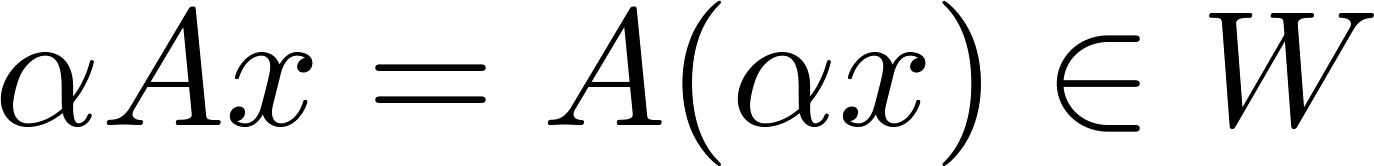 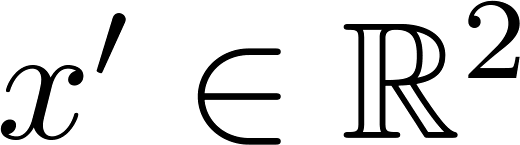 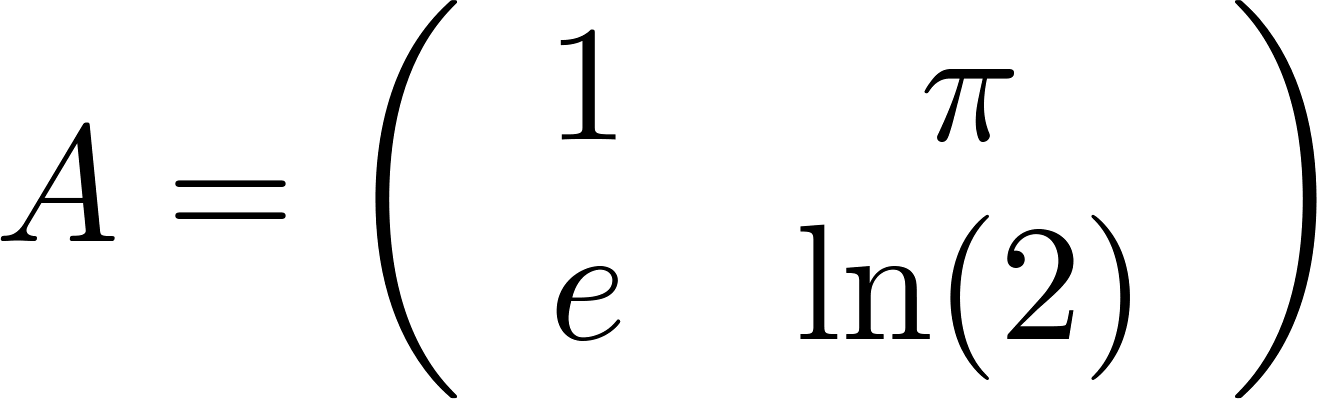 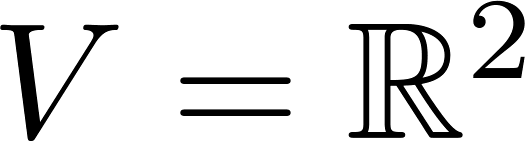 נגדיר
דוגמאות: תהא
הוכח כי
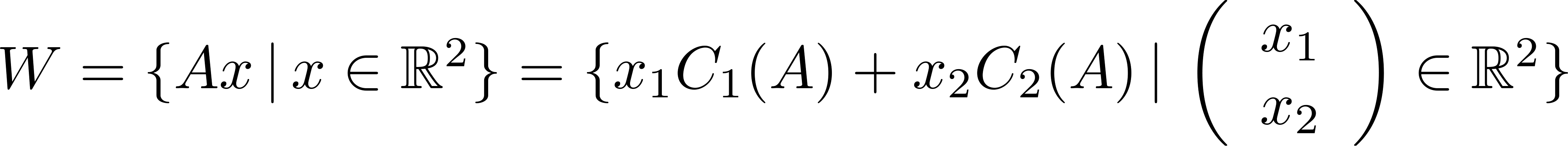 ת"מ
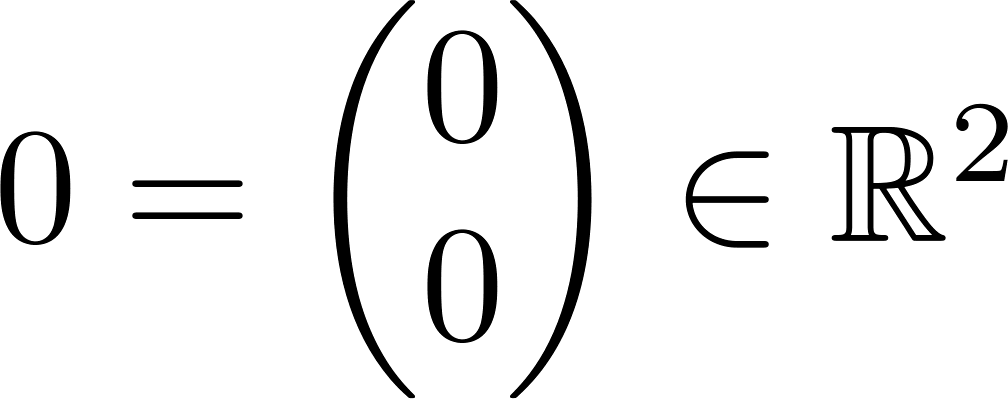 נבחר
הוכחה:
צ"ל:
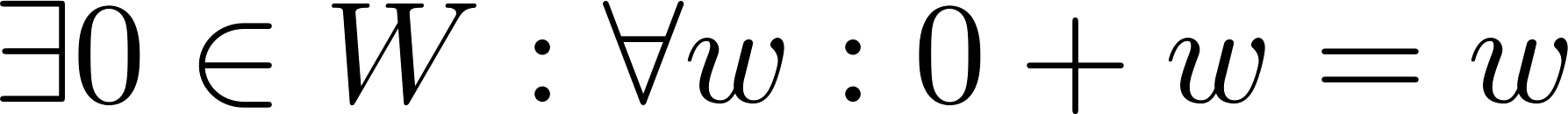 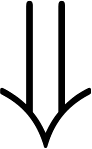 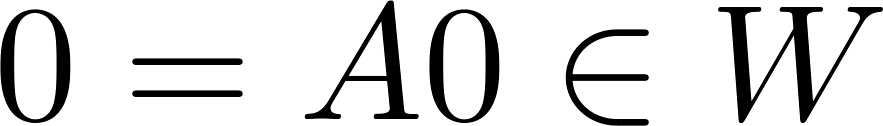 דוגמאות:
מעל השדה
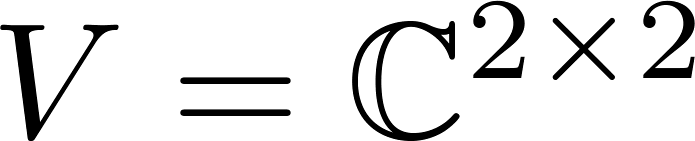 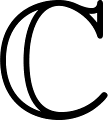 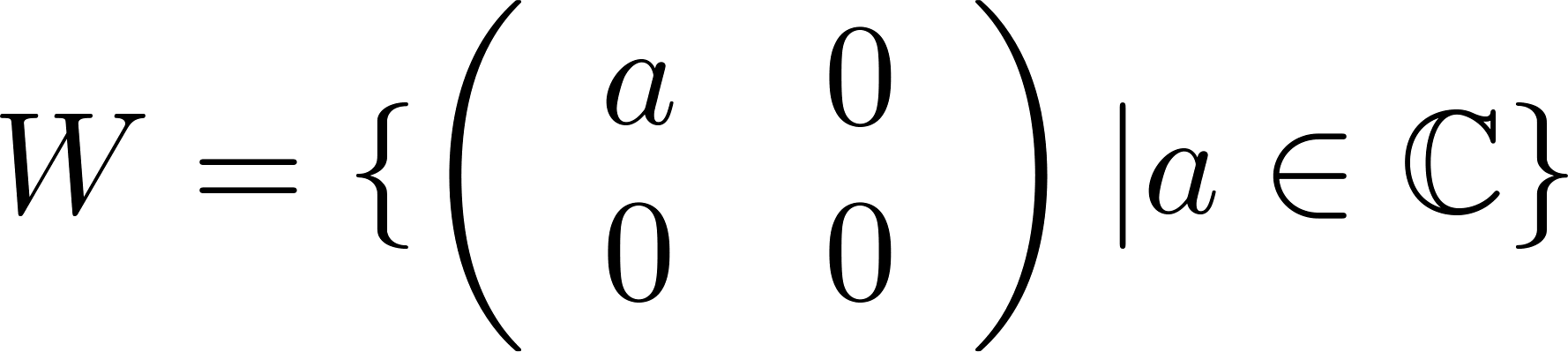 הוא תת מרחב?
האם
כן!
יהיו:
הוכחה:
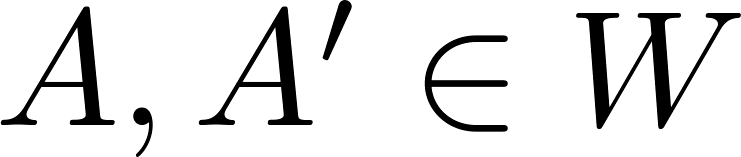 צ"ל:
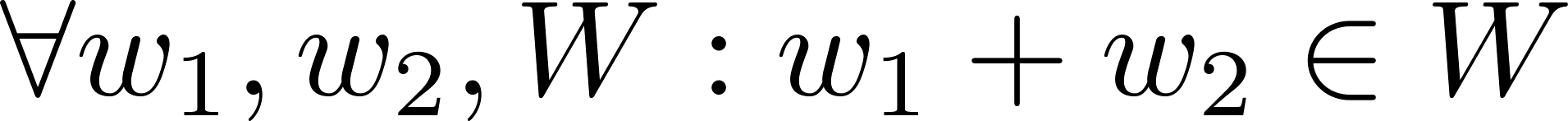 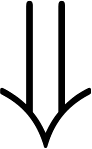 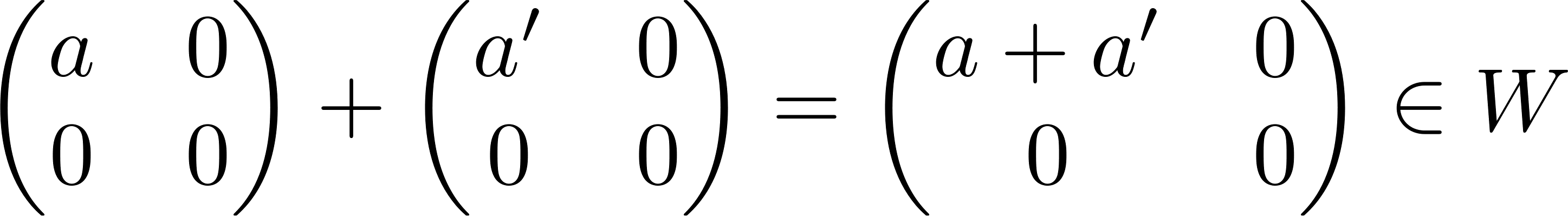 דוגמאות:
מעל השדה
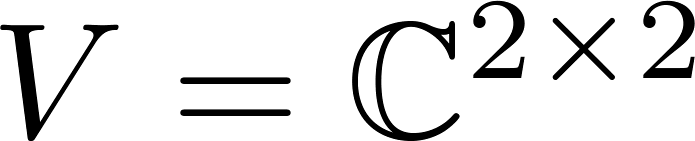 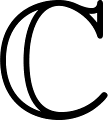 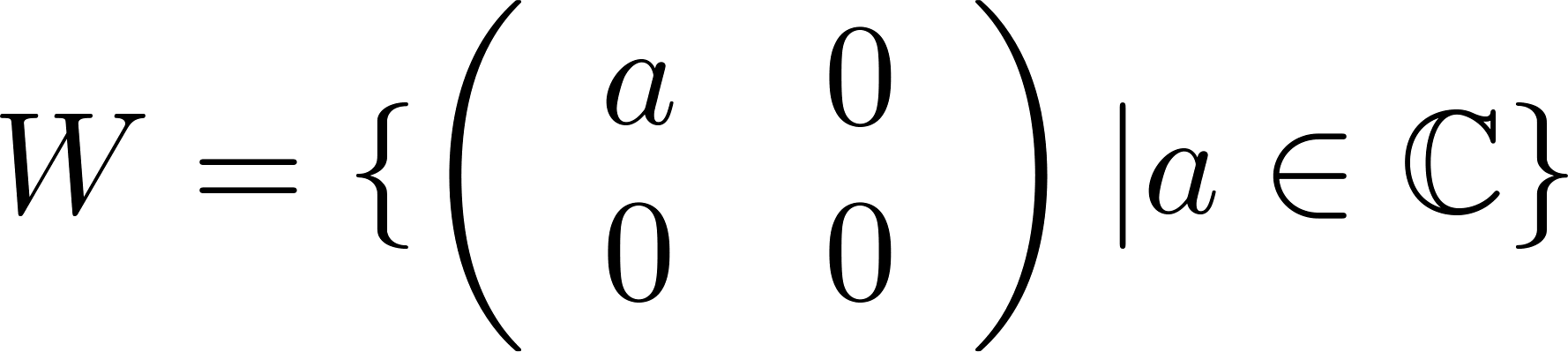 הוא תת מרחב?
האם
כן!
יהיו:
הוכחה:
צ"ל:
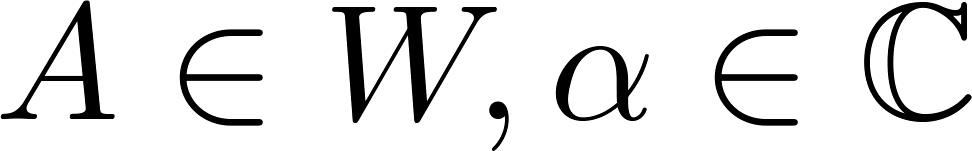 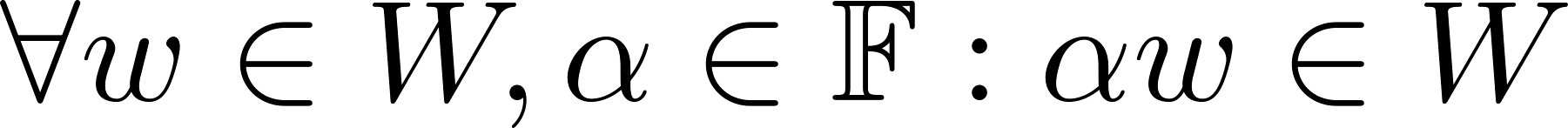 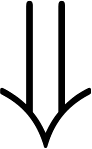 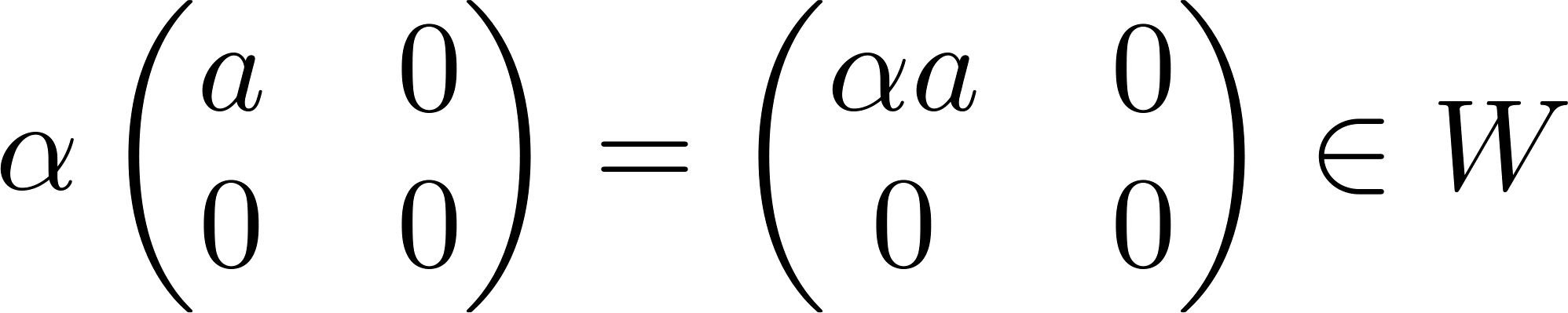 דוגמאות:
מעל השדה
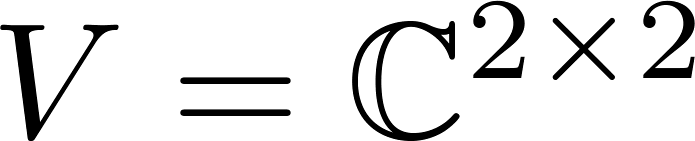 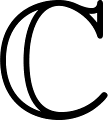 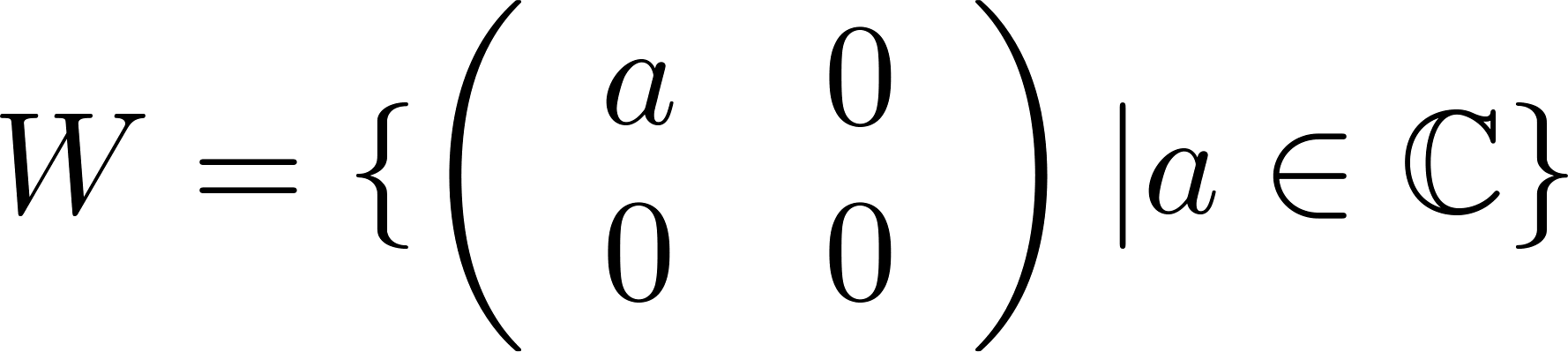 הוא תת מרחב?
האם
כן!
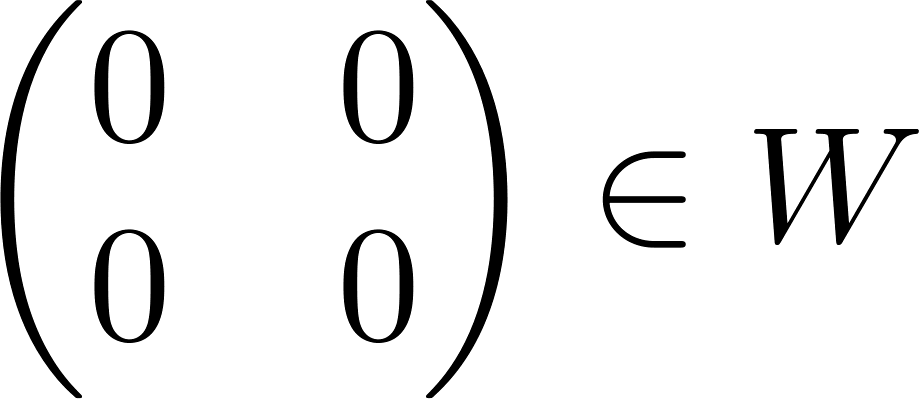 אכן
הוכחה:
צ"ל:
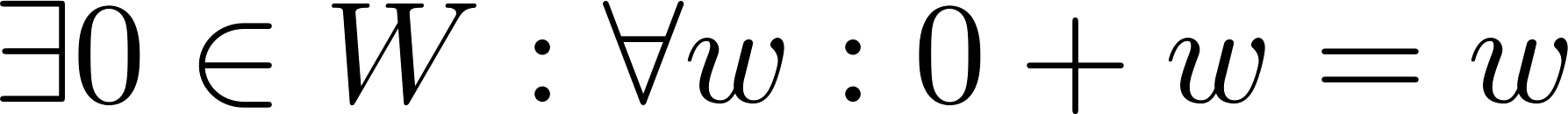 דוגמאות:
מעל השדה
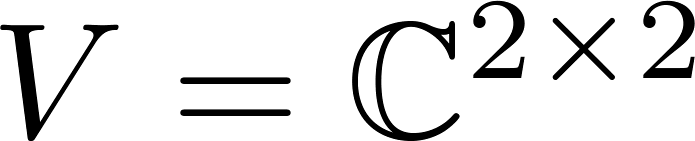 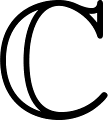 המטריצות הסימטריות הן ת"מ.
הוכח
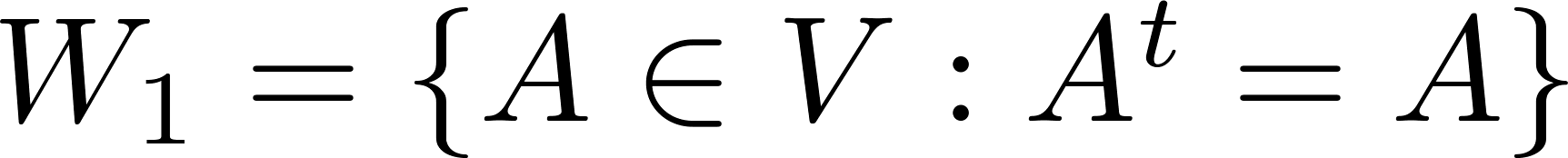 יהיו:
הוכחה:
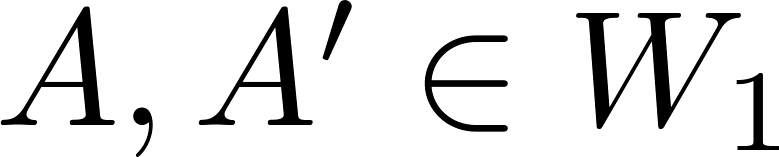 צ"ל:
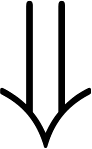 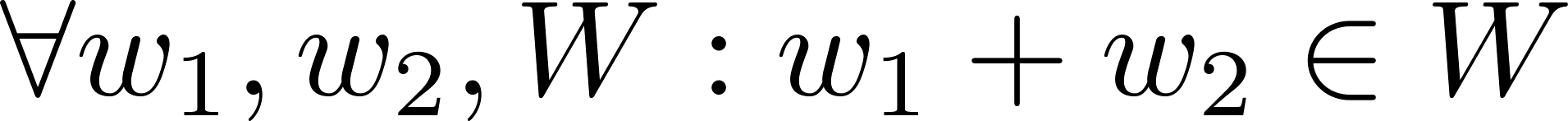 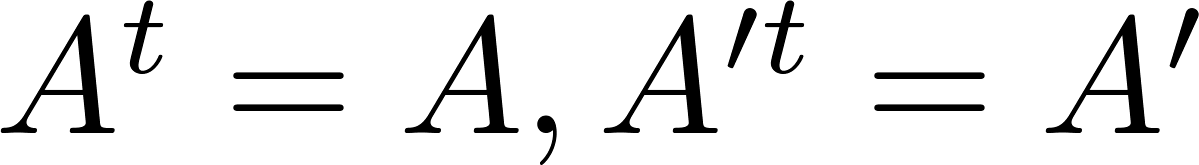 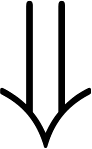 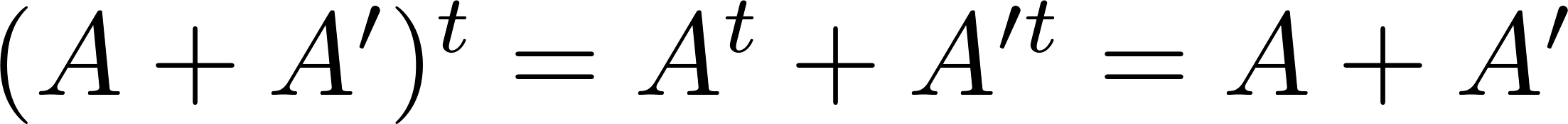 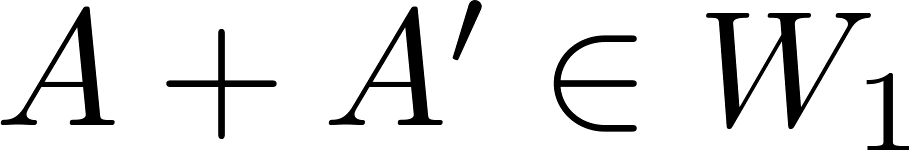 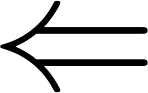 חוקי שיחלוף
דוגמאות:
מעל השדה
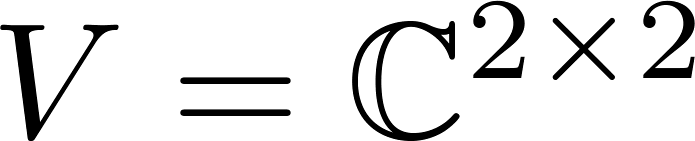 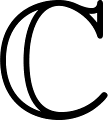 המטריצות הסימטריות הן ת"מ.
הוכח
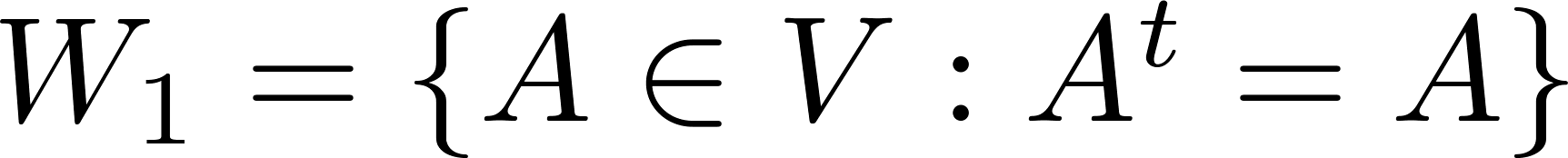 יהיו:
הוכחה:
צ"ל:
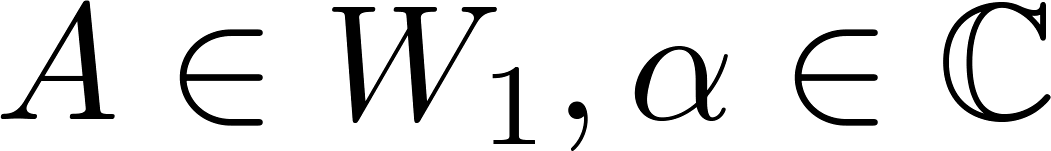 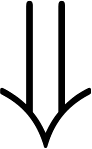 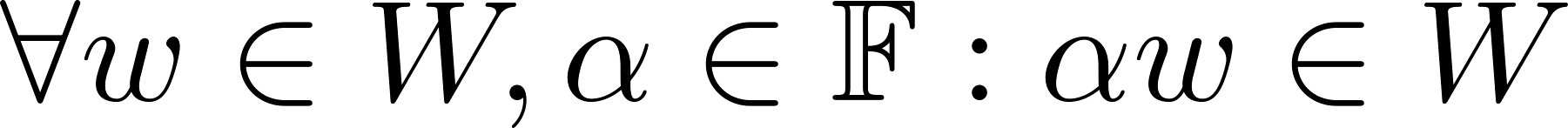 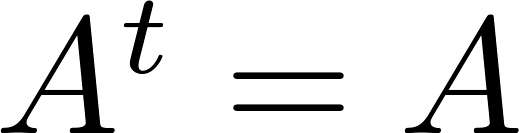 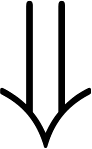 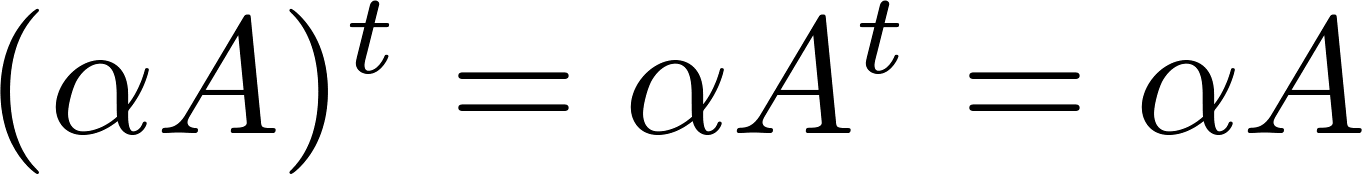 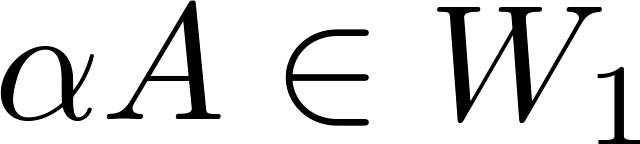 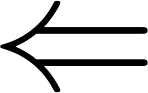 חוקי שיחלוף
דוגמאות:
מעל השדה
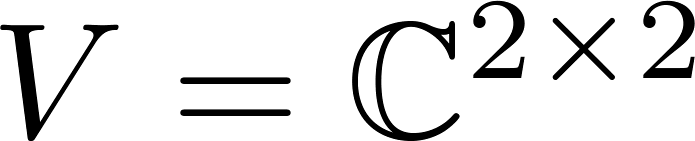 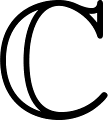 המטריצות הסימטריות הן ת"מ.
הוכח
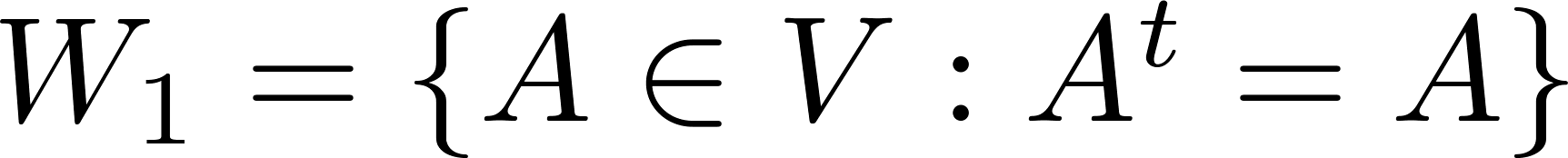 אכן
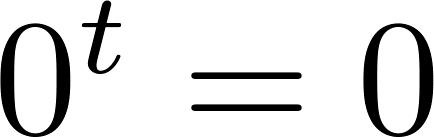 הוכחה:
צ"ל:
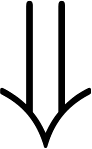 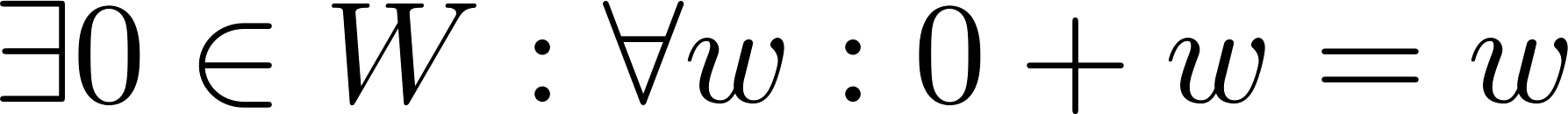 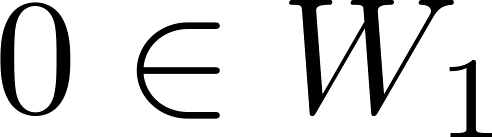 דוגמאות:
מעל השדה
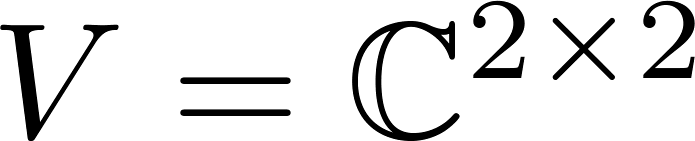 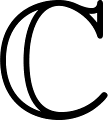 המטריצות הסימטריות הן ת"מ.
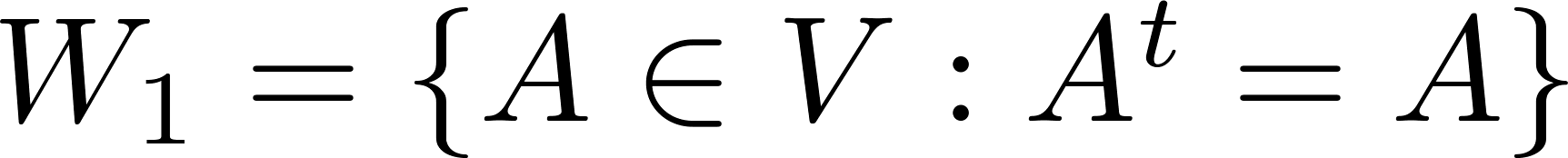 גם
המטריצות האנטי סימטריות הן ת"מ.
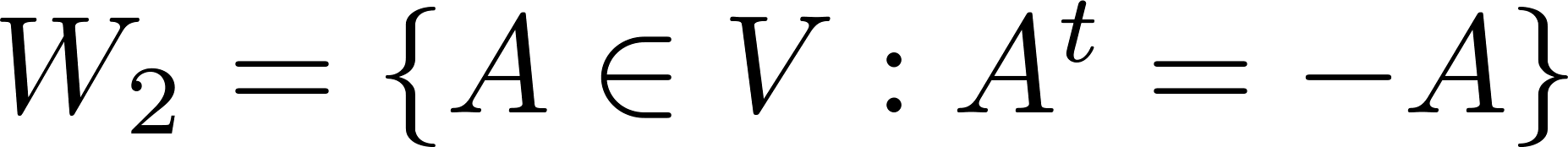 האם
ת"מ?
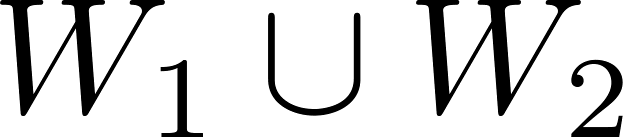 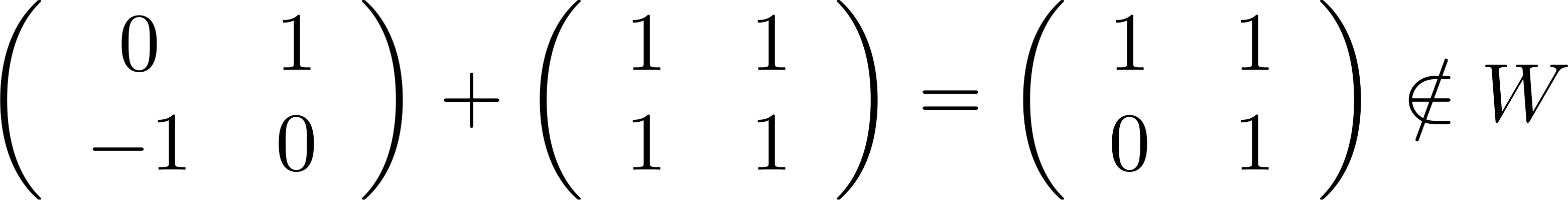 לא! למשל
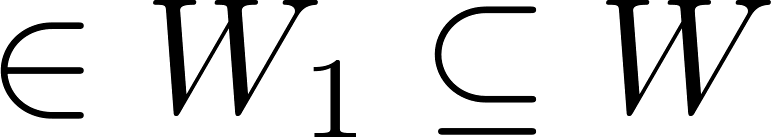 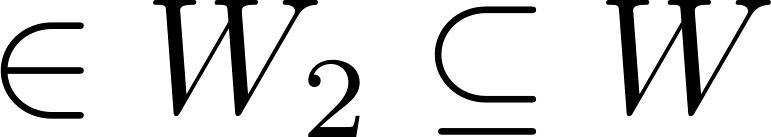 דוגמאות:
מעל השדה
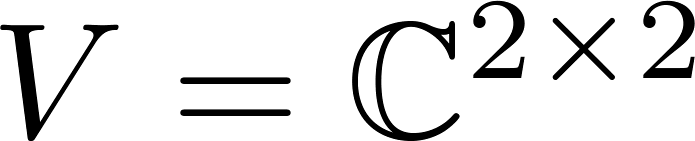 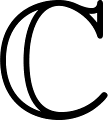 המטריצות הסימטריות הן ת"מ.
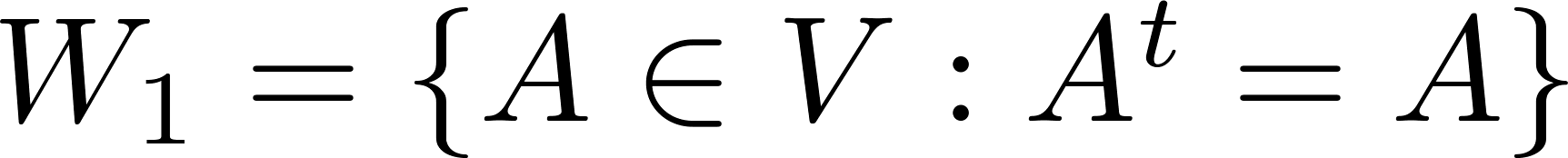 גם
המטריצות האנטי סימטריות הן ת"מ.
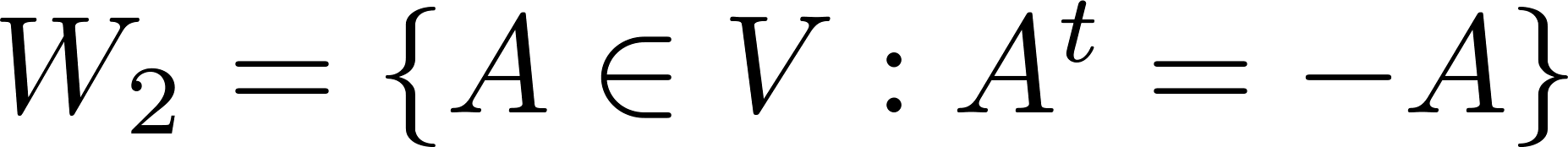 האם
ת"מ?
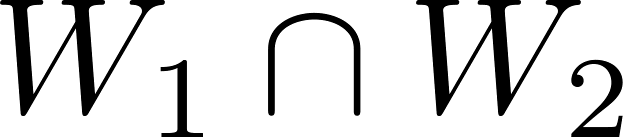 כן
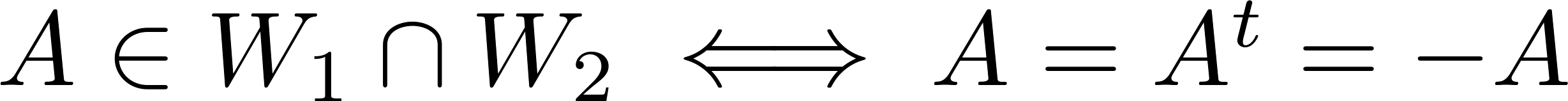 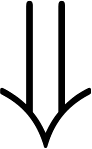 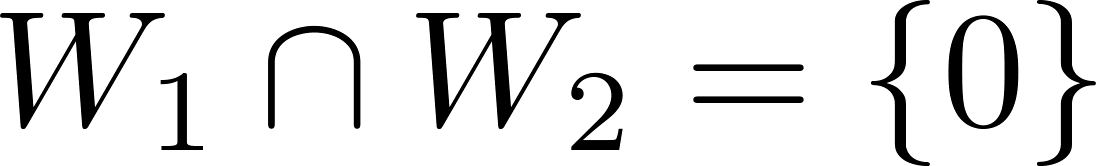 משפט: יהיה          מ"ו. יהיו                           שני ת"מ.
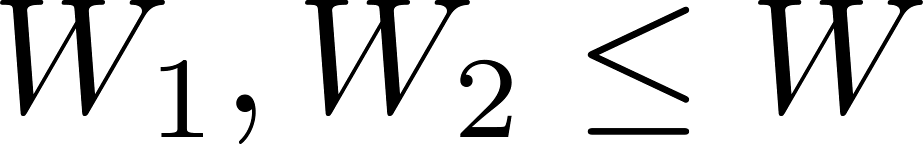 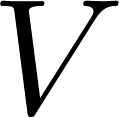 אזי:
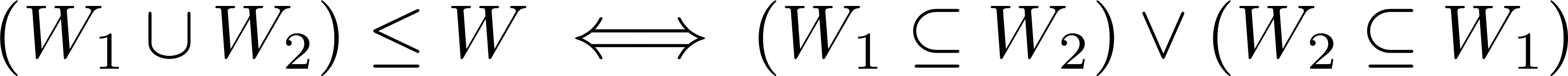 אחד מוכל בשני
איחוד תתי מרחבים הוא ת"מ
חיתוך תתי מרחבים
משפט: יהיה          מ"ו. יהיו                           שני ת"מ.
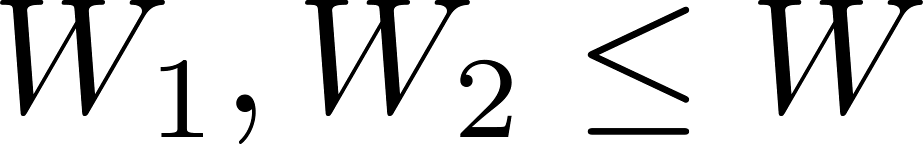 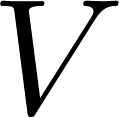 אזי:
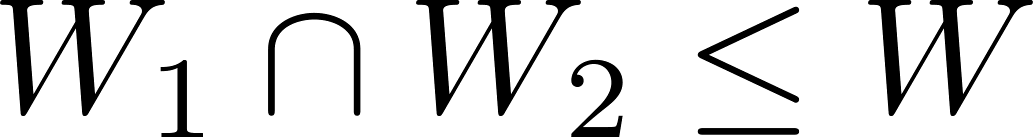 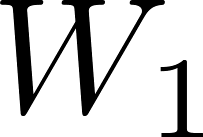 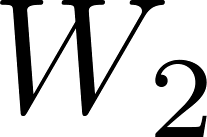 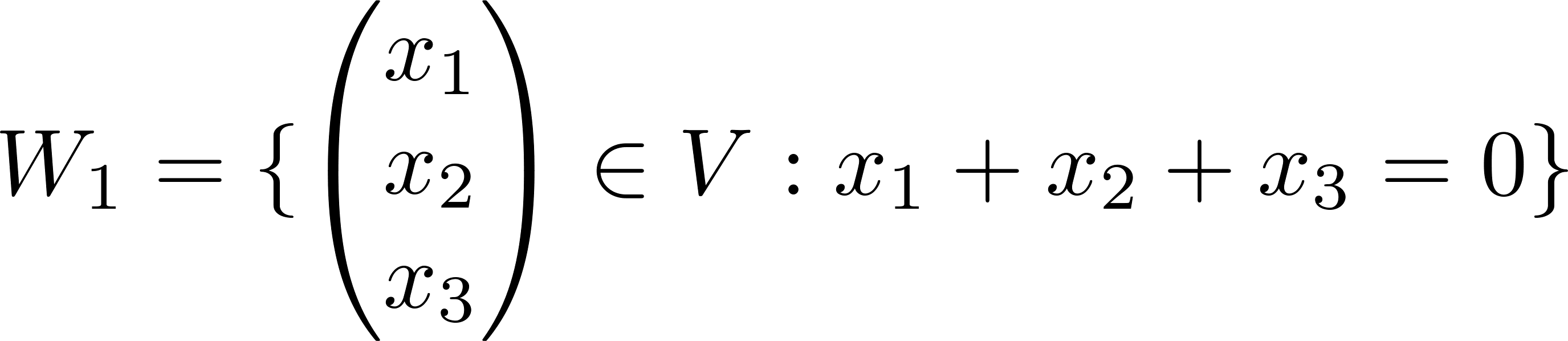 דוגמא (חשובה!)
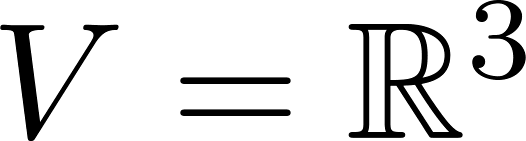 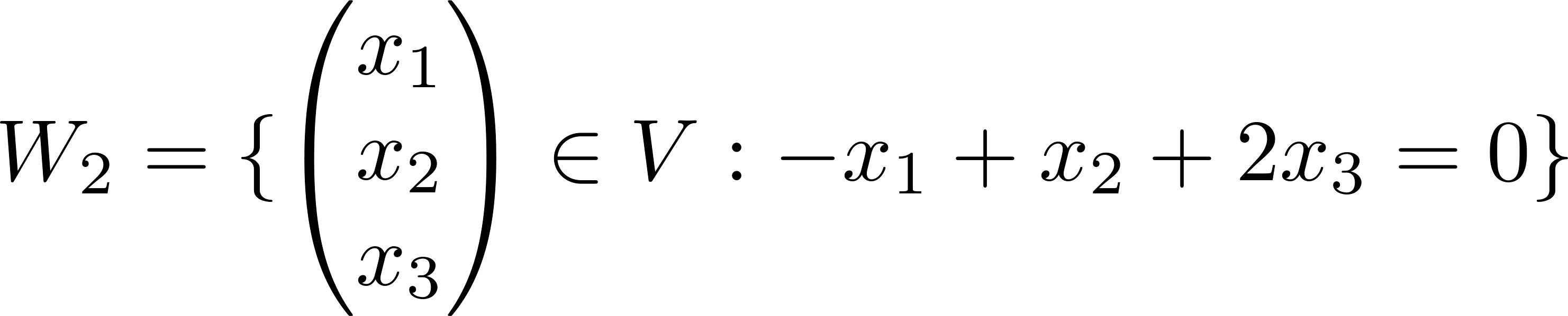 מצא את החיתוך.
פתרון:
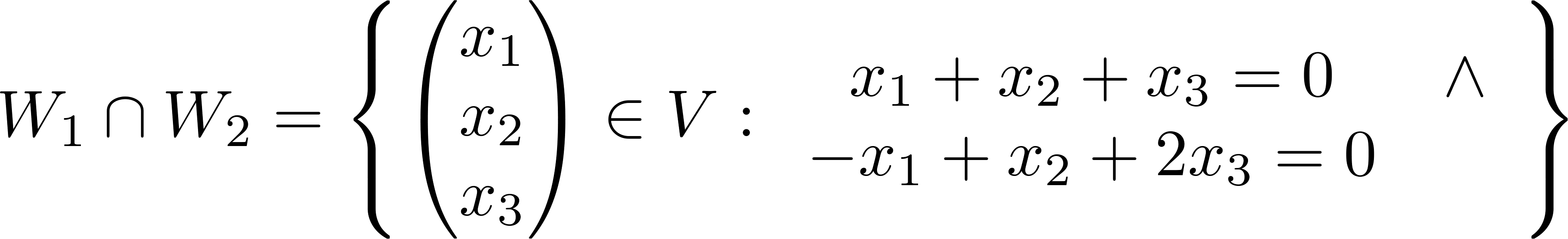 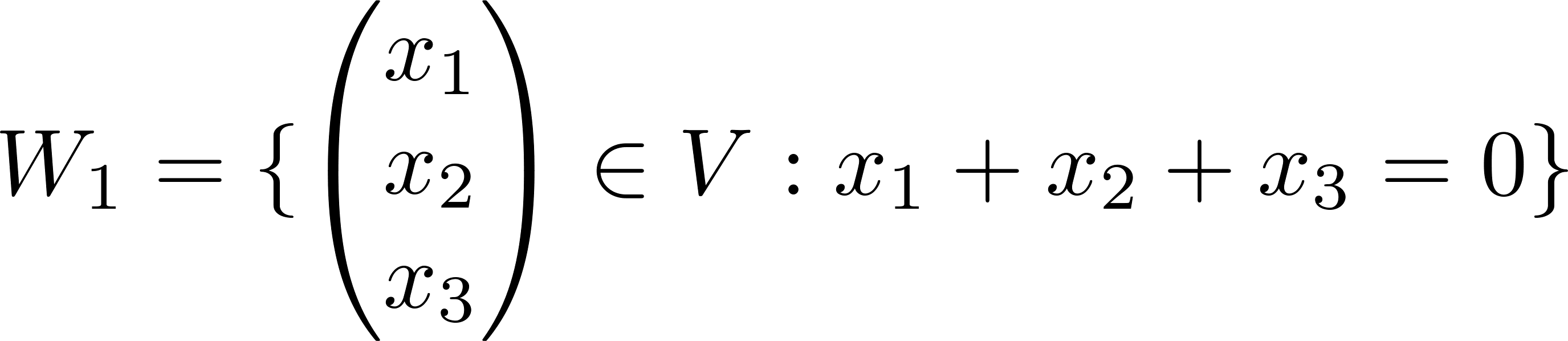 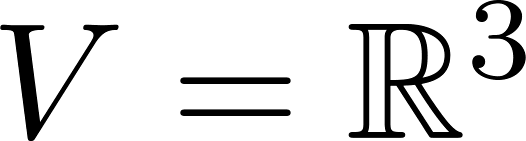 ניתוח
מערכת משוואות
לינאריות הומוגנית
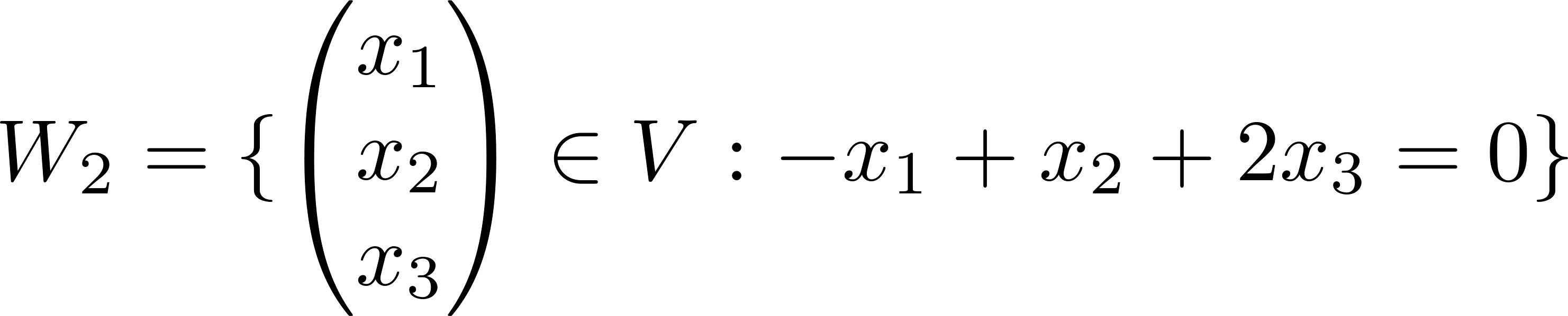 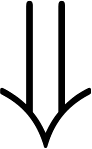 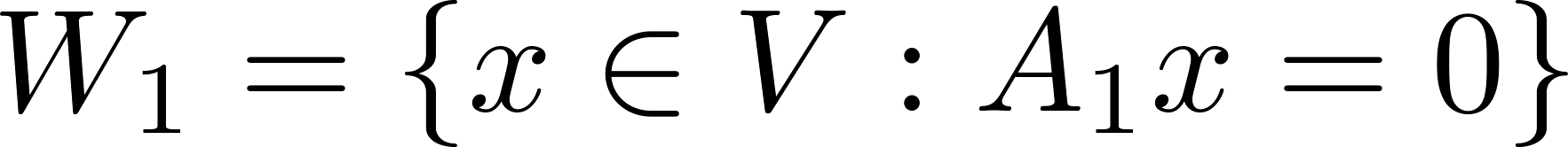 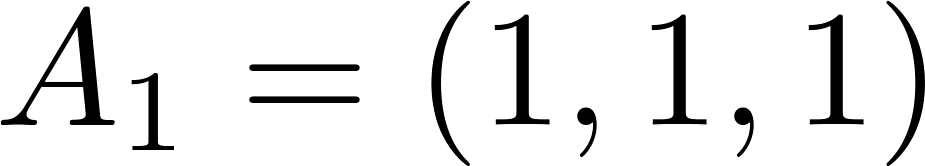 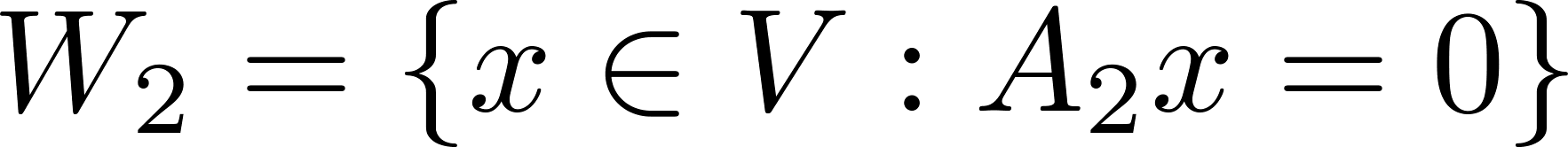 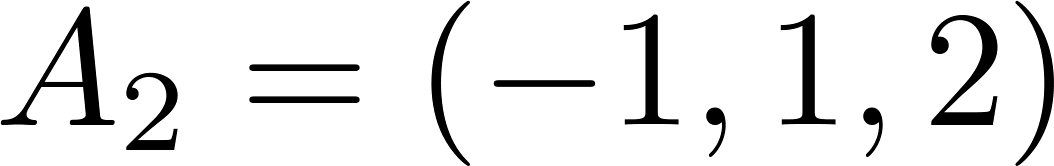 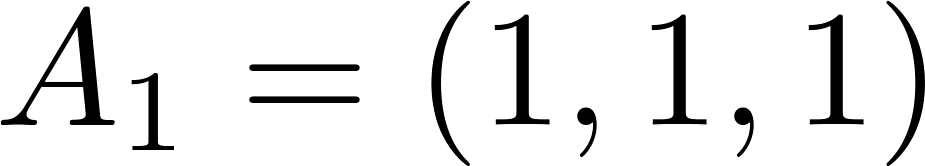 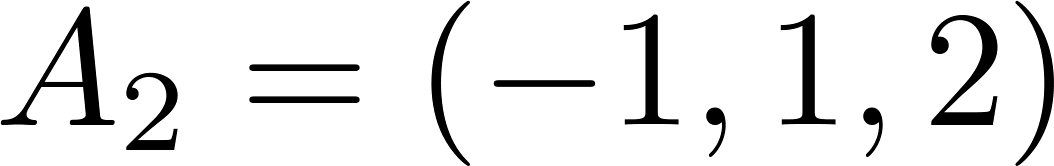 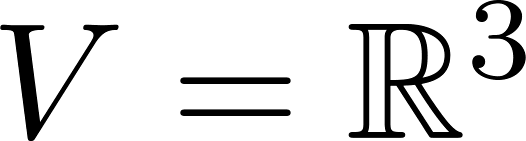 ניתוח
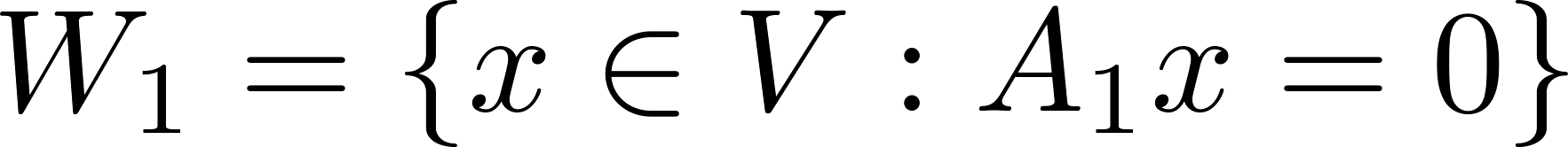 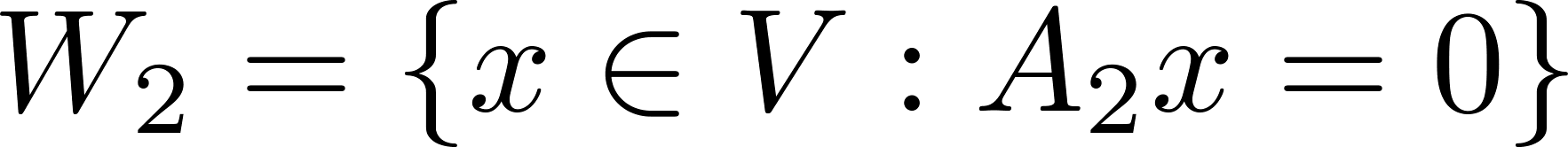 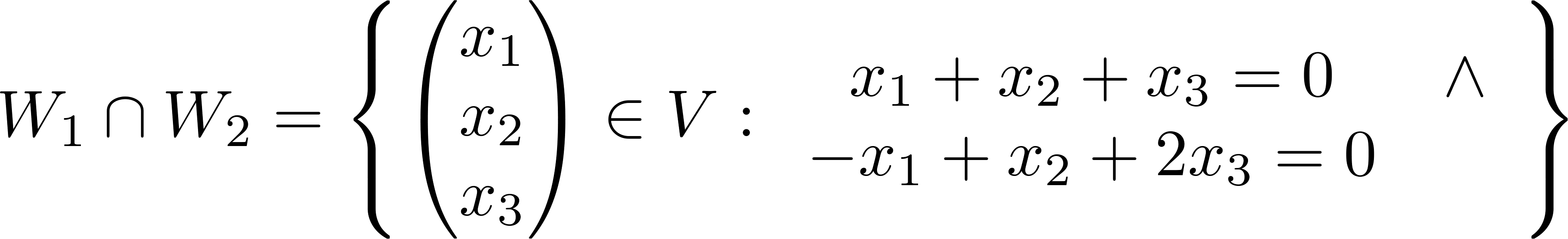 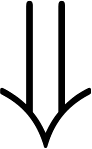 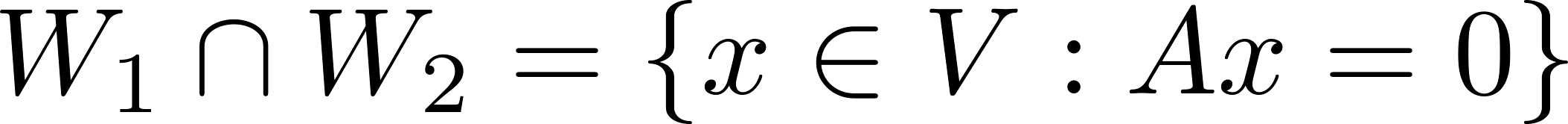 גם מערכת משוואות
לינאריות הומוגנית
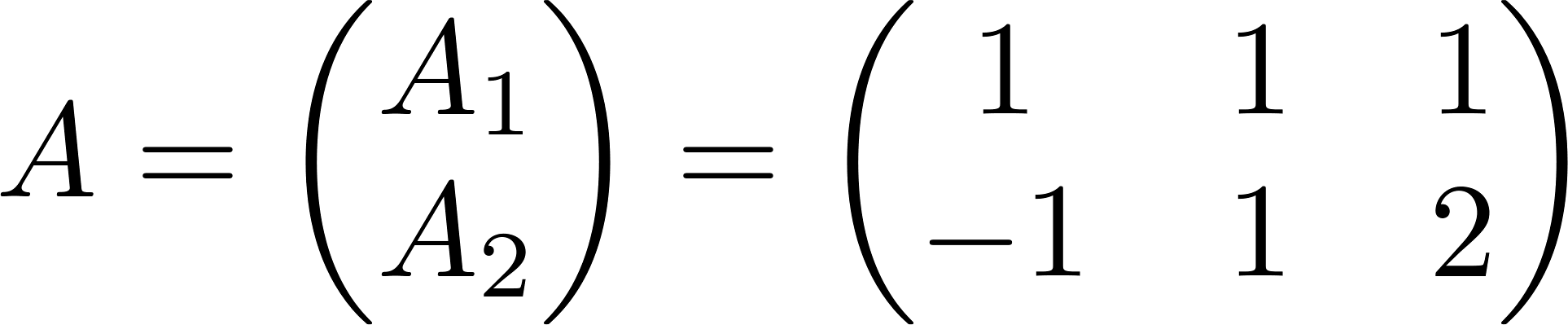 באופן כללי
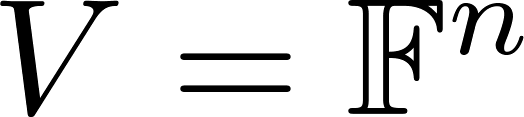 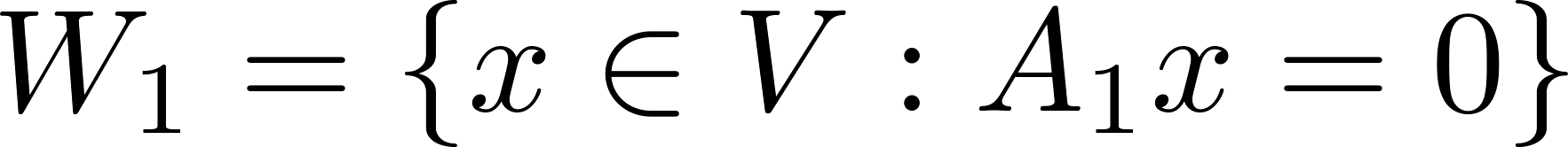 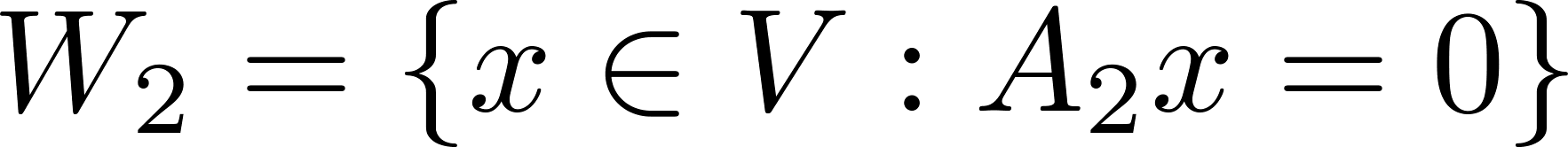 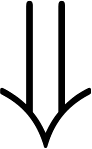 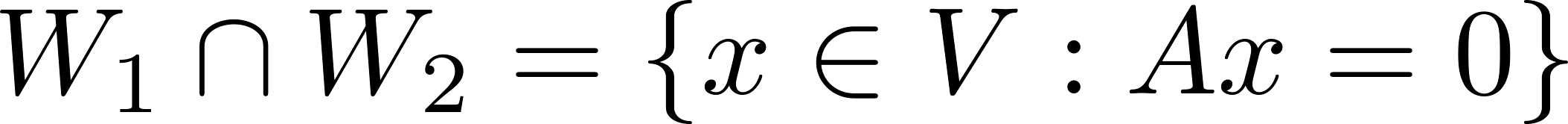 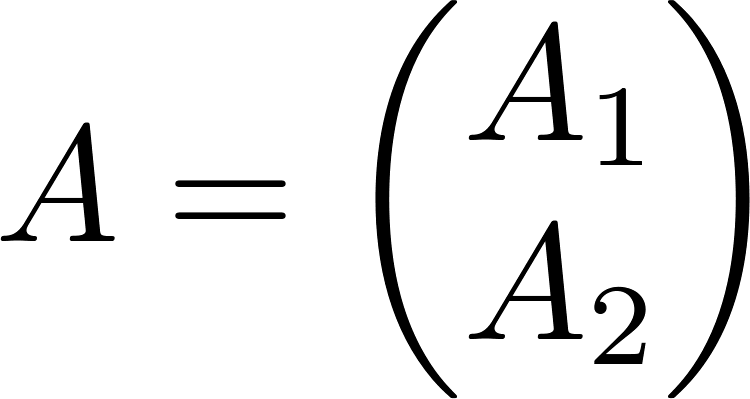 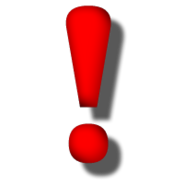